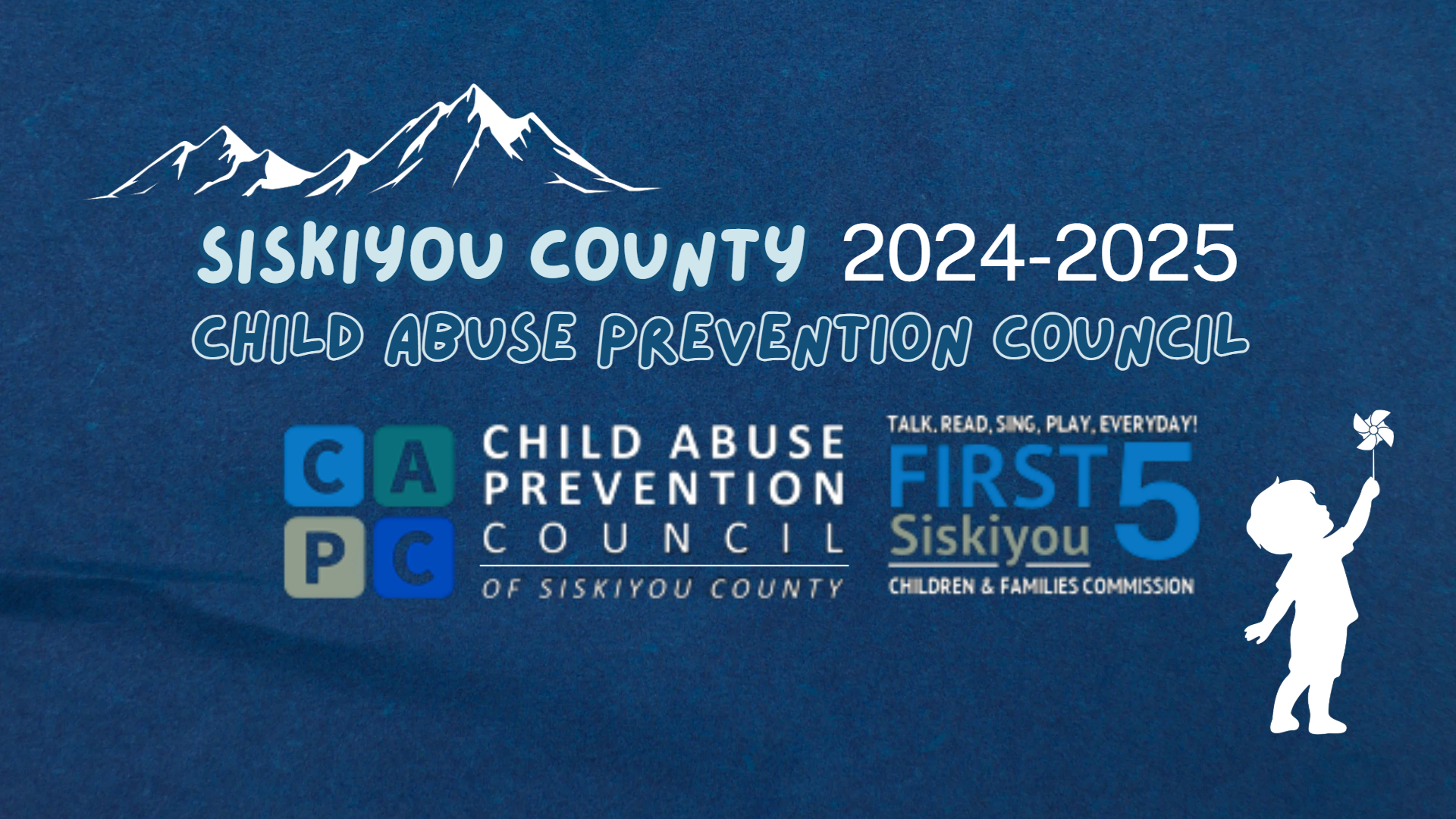 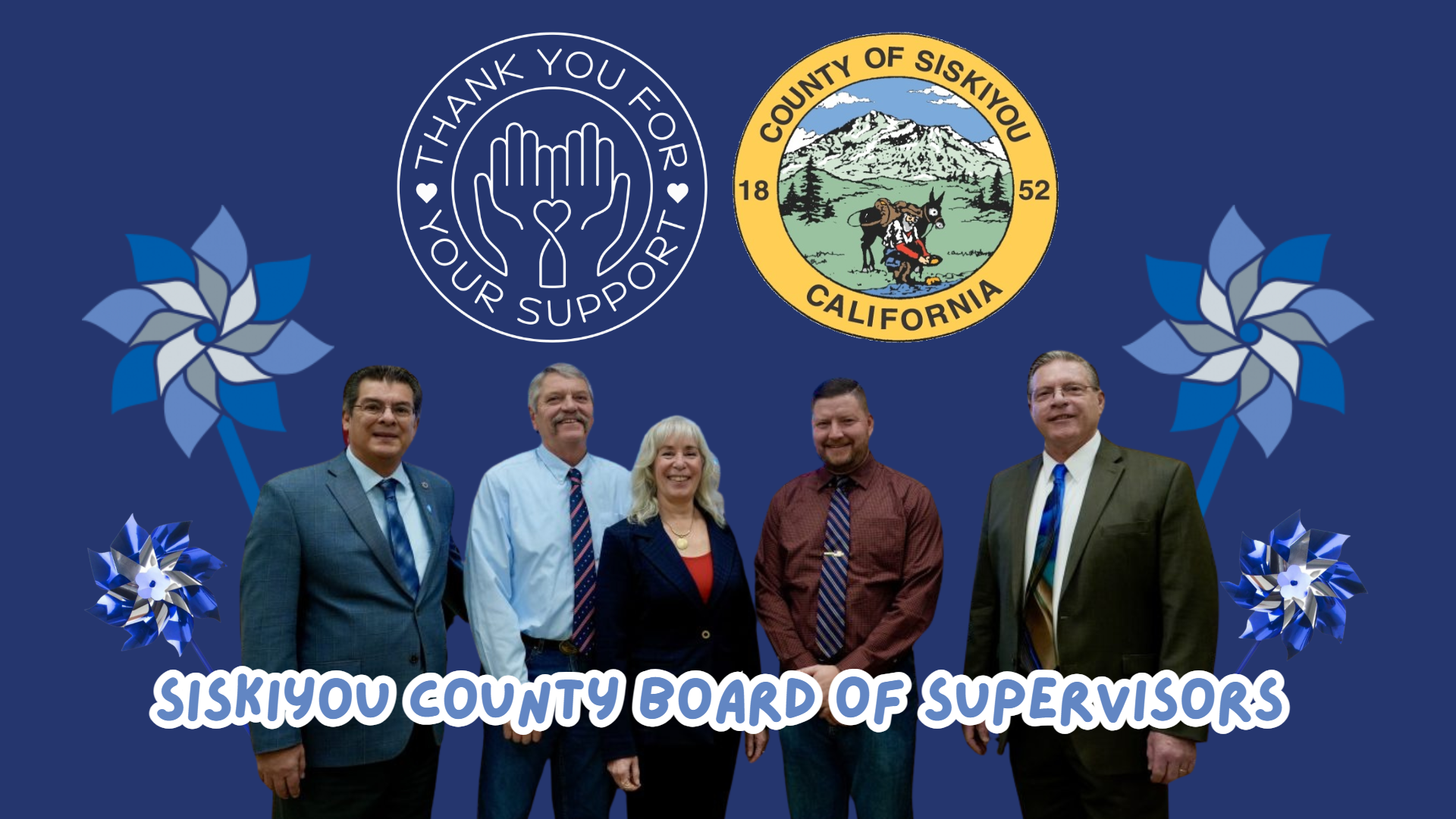 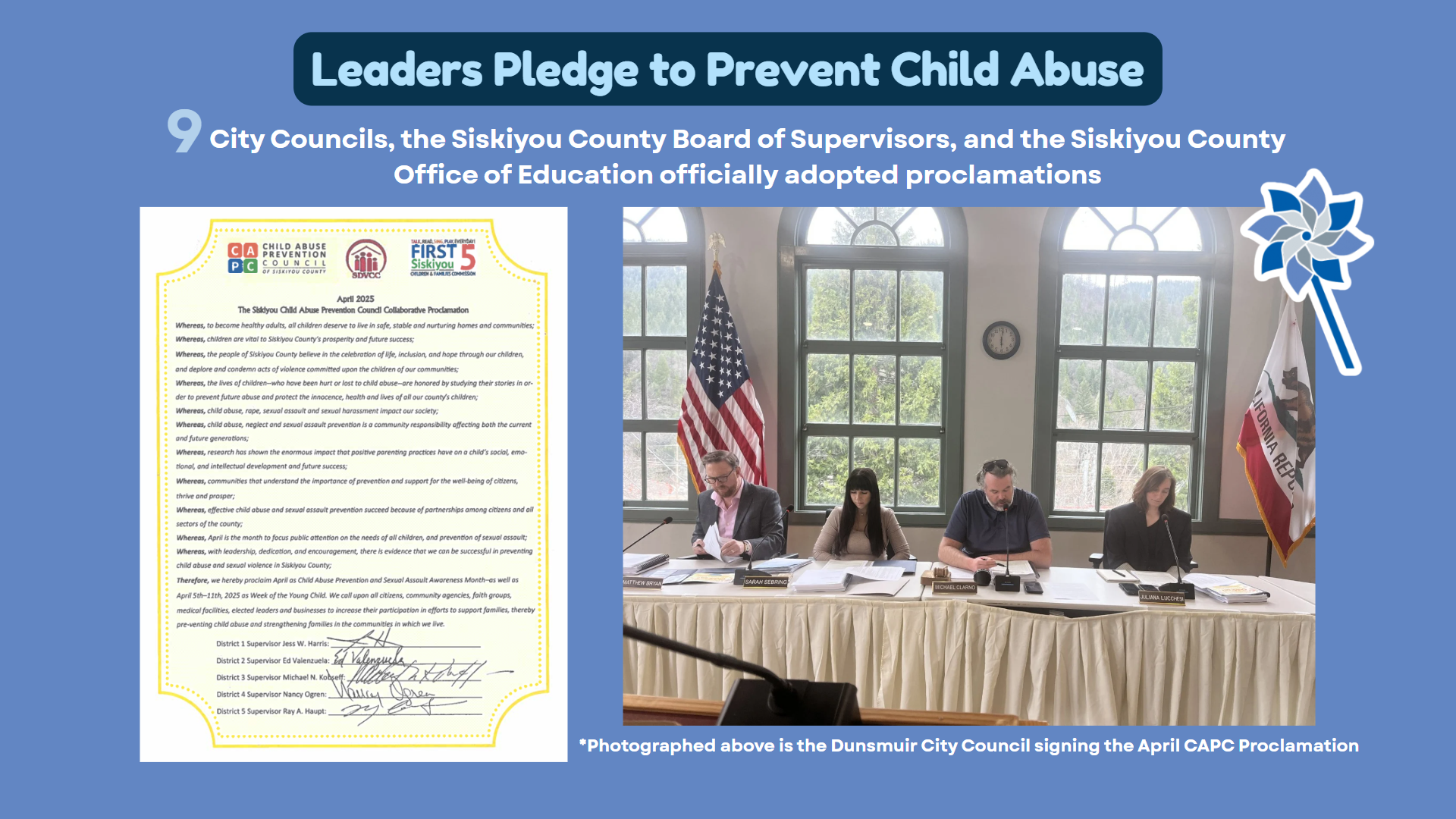 LEADERS ELEVATE COMMITMENT TO ADOPT CHILD ABUSE PREVENTION PROCLAMATIONS
9
Elevating their commitment to Child Abuse Prevention,         City Councils, the Siskiyou County Board of Supervisors, and The Siskiyou County Office of Education officially adopted proclamations
*Photographed above is the Dunsmuir City Council signing the April CAPC Proclamation
[Speaker Notes: Engaging Local Leadership in Prevention Proclamations
By including city councils, the Board of Education, and the Siskiyou County Board of Supervisors in April proclamations, we:

-Elevate the importance of child abuse prevention at the highest levels of local leadership

Encourage community leaders to consider children and families in decision-making year-round

Foster visible support for protective policies, funding, and programs

Build public awareness and a shared sense of responsibility across sectors

Help integrate child well-being into broader community planning

These proclamations are more than symbolic—they are a meaningful step toward creating a culture where children's safety, health, and success are community priorities.]
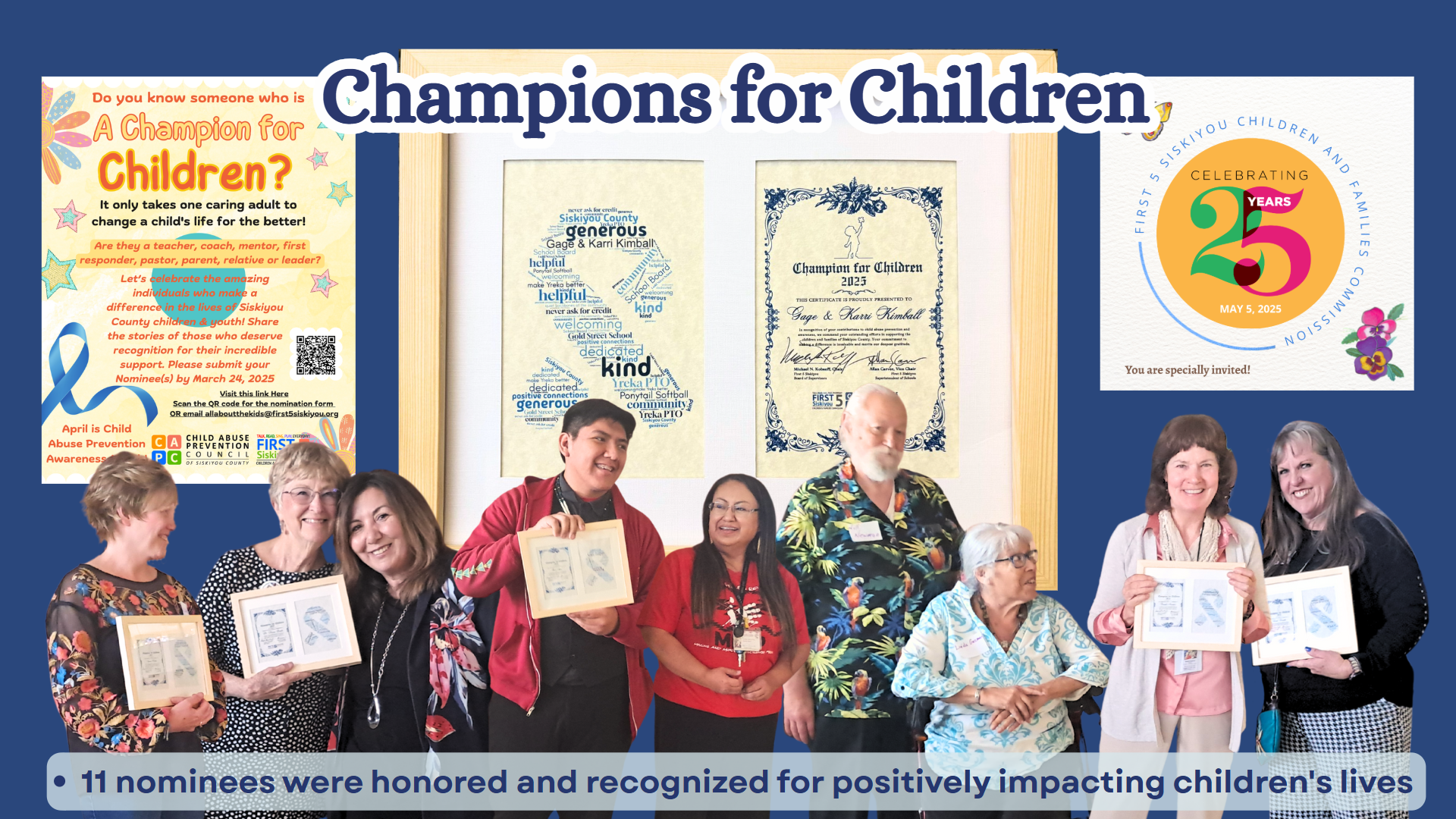 [Speaker Notes: As part of Child Abuse Prevention Month, 11 inspiring individuals were recognized as Champions for Children in Siskiyou County.

Nominated by peers who see their dedication and care firsthand

Honored at First 5 Siskiyou’s 25th Anniversary Partner Celebration

Each honoree has made a lasting impact on the lives of local children

Custom word clouds showcased the kind words shared about each individual in the nomination

This project helps build protective factors by:

Recognizing and uplifting caregivers, educators, and advocates who support children every day

Strengthening community connections and shared responsibility for child well-being

Encouraging a culture of appreciation, support, and resilience, which helps buffer the effects of Adverse Childhood Experiences (ACEs)

By celebrating these champions, we shine a light on the everyday efforts that make Siskiyou County a safer, more nurturing place for children to grow.]
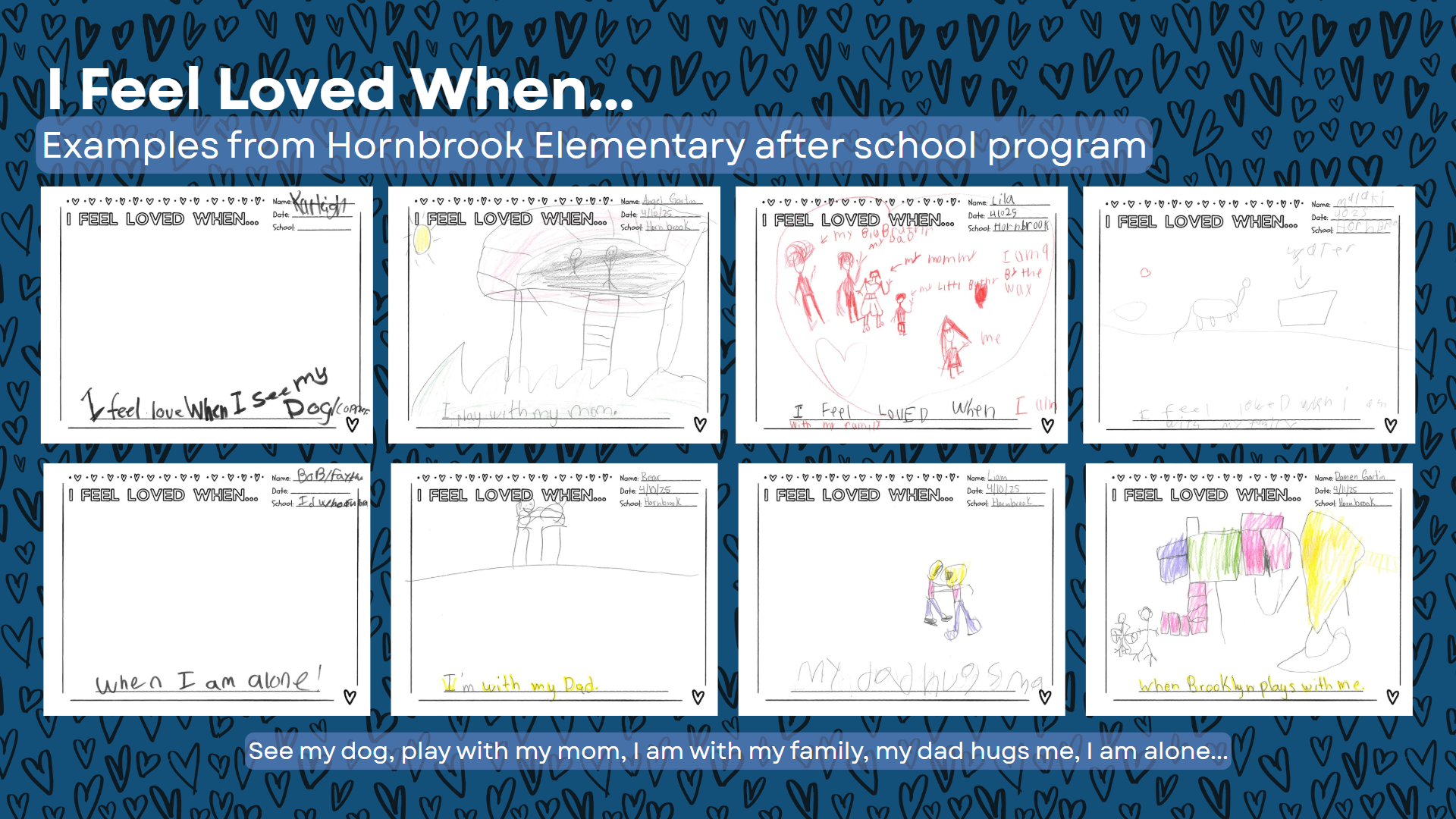 [Speaker Notes: The “I Feel Loved” Project invited children to reflect on when they feel most loved and supported, encouraging emotional expression and connection with caring adults.

This simple activity supports protective factors and helps buffer the impact of Adverse Childhood Experiences (ACEs) by:

Building emotional awareness

Strengthening child-adult relationships

Fostering a sense of safety and belonging

Project kits were shared with after-school programs countywide, with touching examples submitted by students from Hornbrook Elementary.]
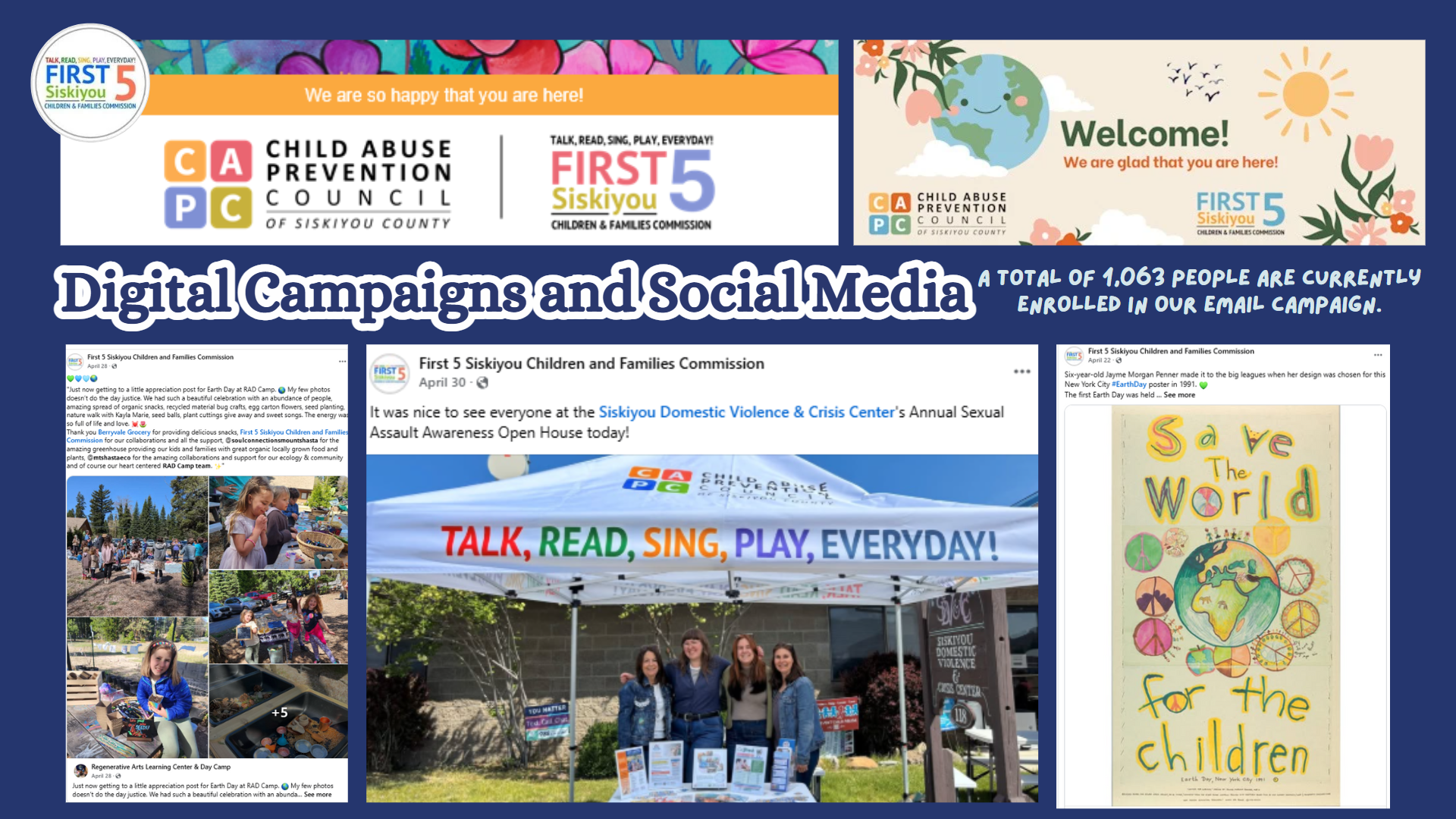 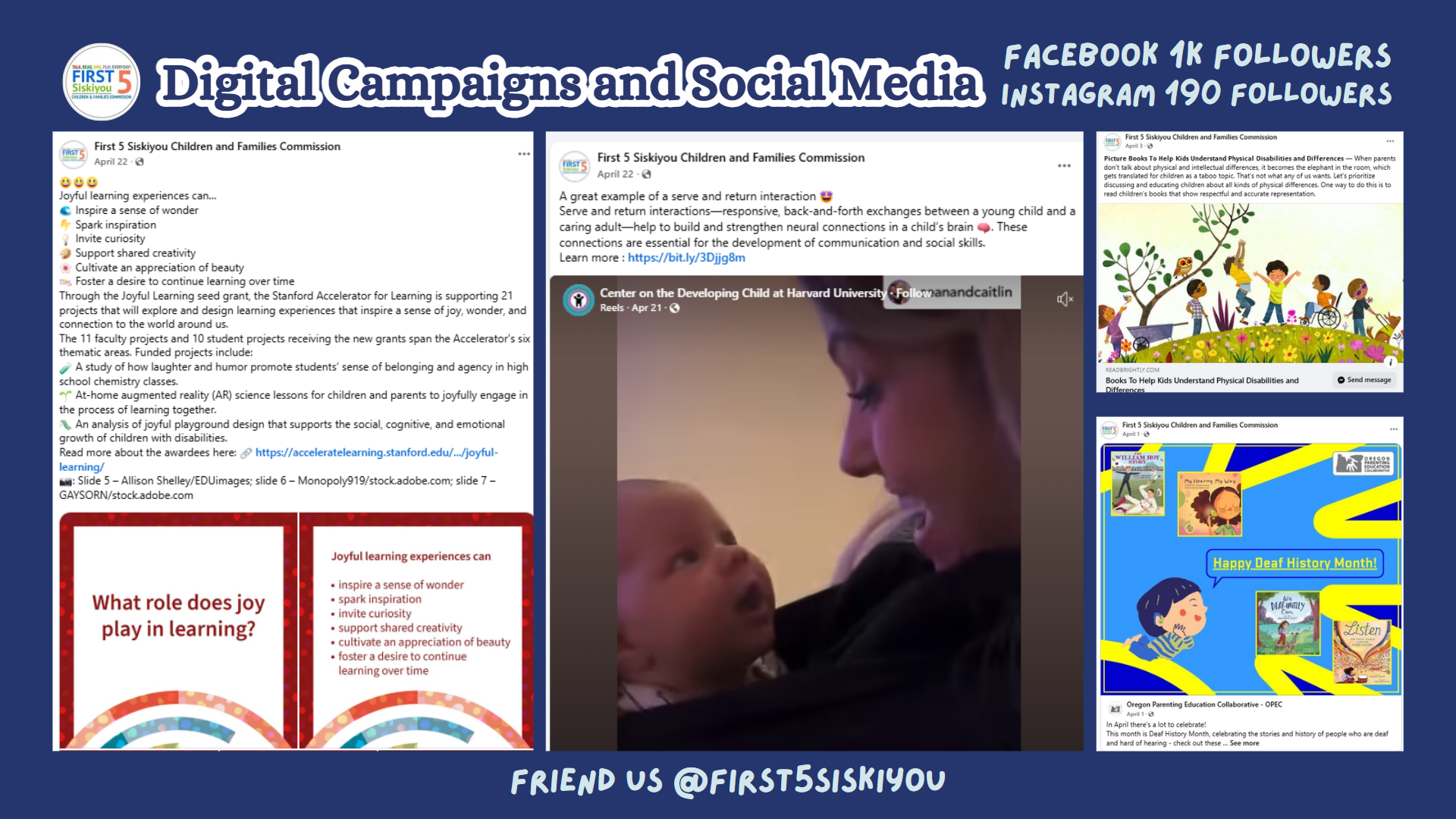 Digital Campaigns and Social Media
Facebook 1k Followers
Instagram 190 Followers
Friend us @First5Siskiyou
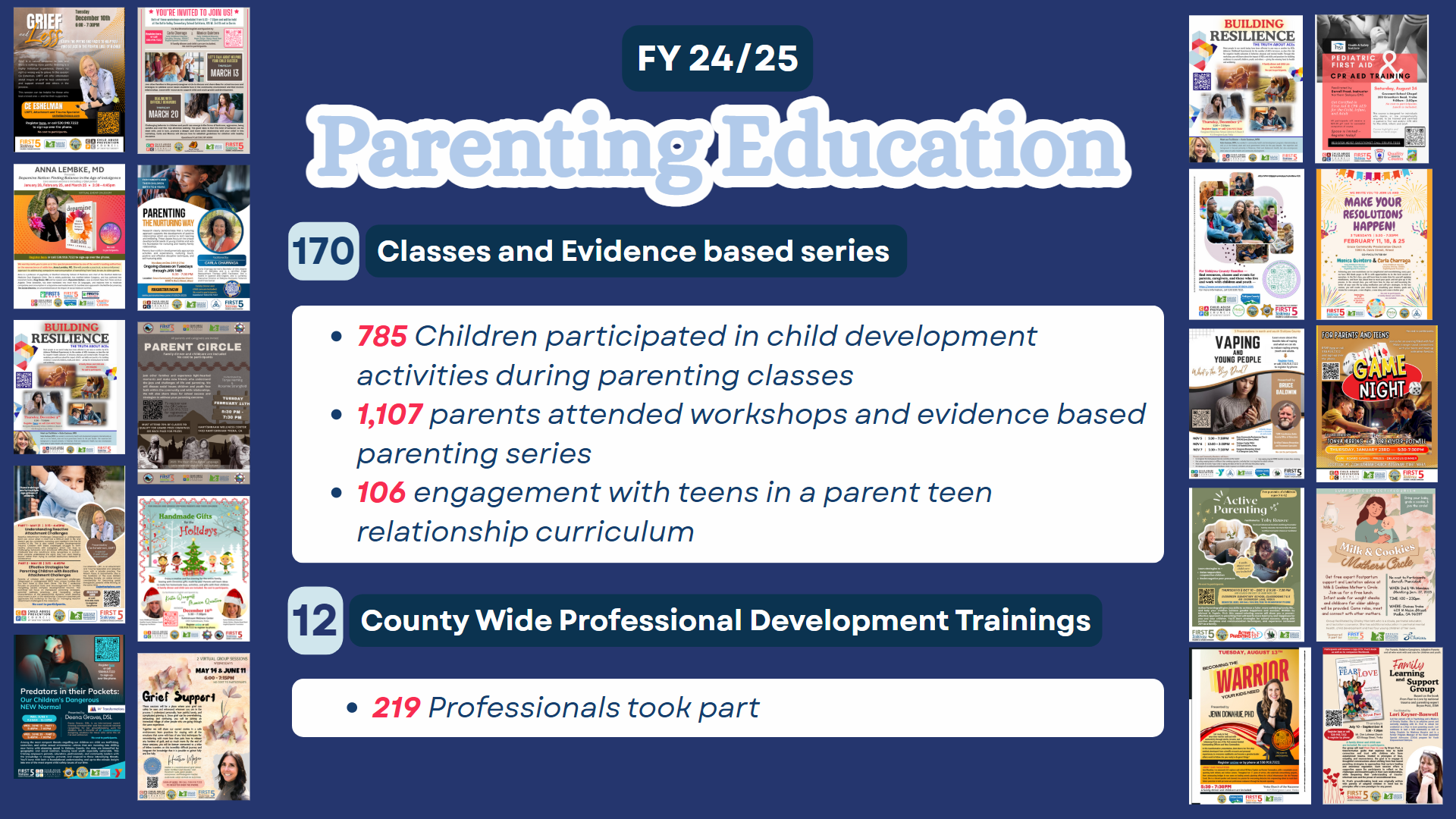 FY 24/25
Parenting Education
170
Classes and Evidence based series
785 Children participated in child development activities during parenting classes  
1,107 parents attended workshops and evidence based parenting series 
106 engagement with teens in a parent teen relationship curriculum
12
County Wide Professional Development Trainings
219 Professionals took part
[Speaker Notes: 89 1 x Workshops
- 341 Participated in developmental activities during childcare 
-631 Parents attended a 1x Workshop
9 Parenting series 
-444 Children
-476 Parents
-9 Teens came together for 106 engagements in the Parent and Teens Curricula]
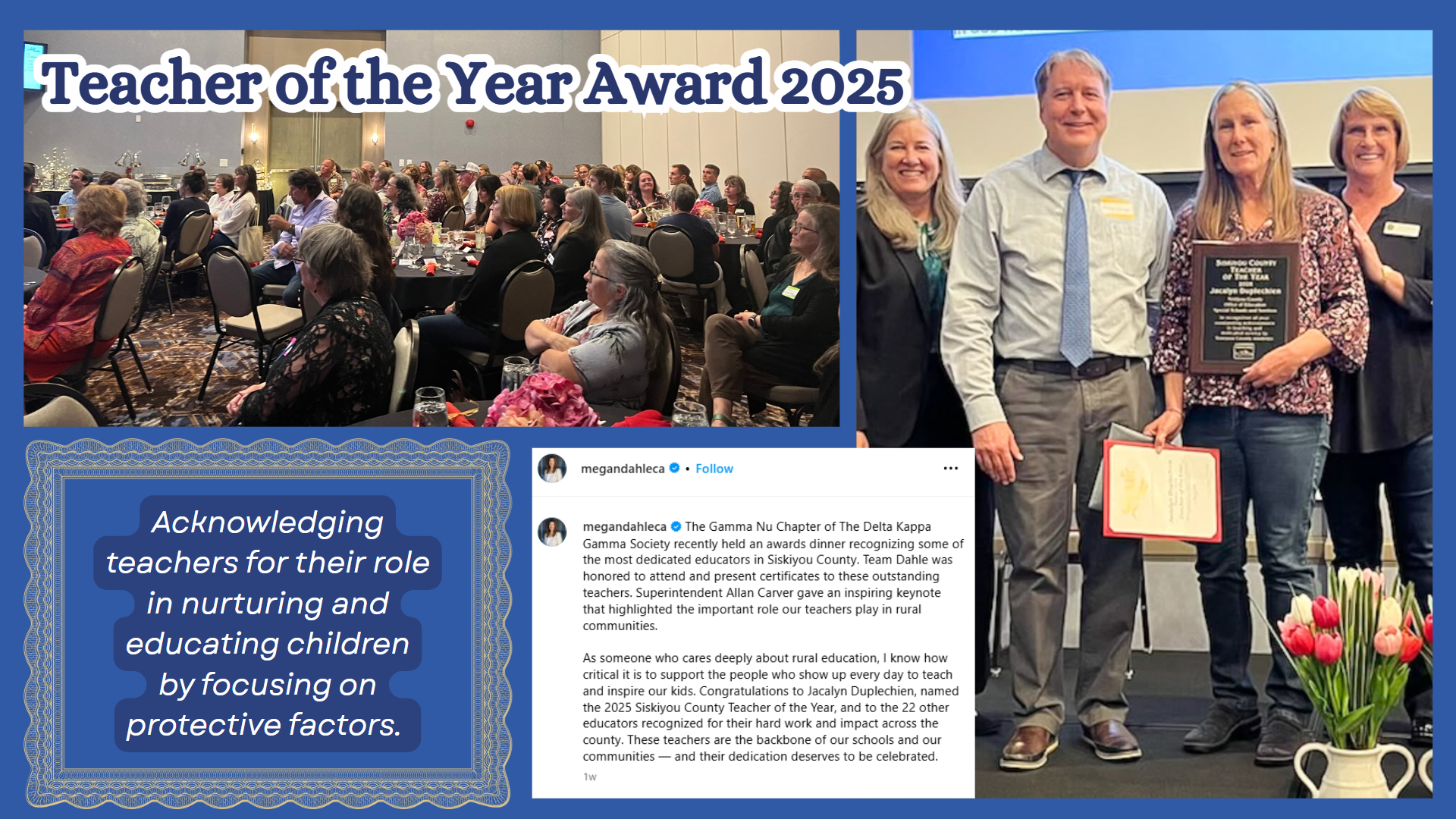 Teacher of the Year Award 2025
Acknowledging teachers for their role in nurturing and educating children by focusing on protective factors.
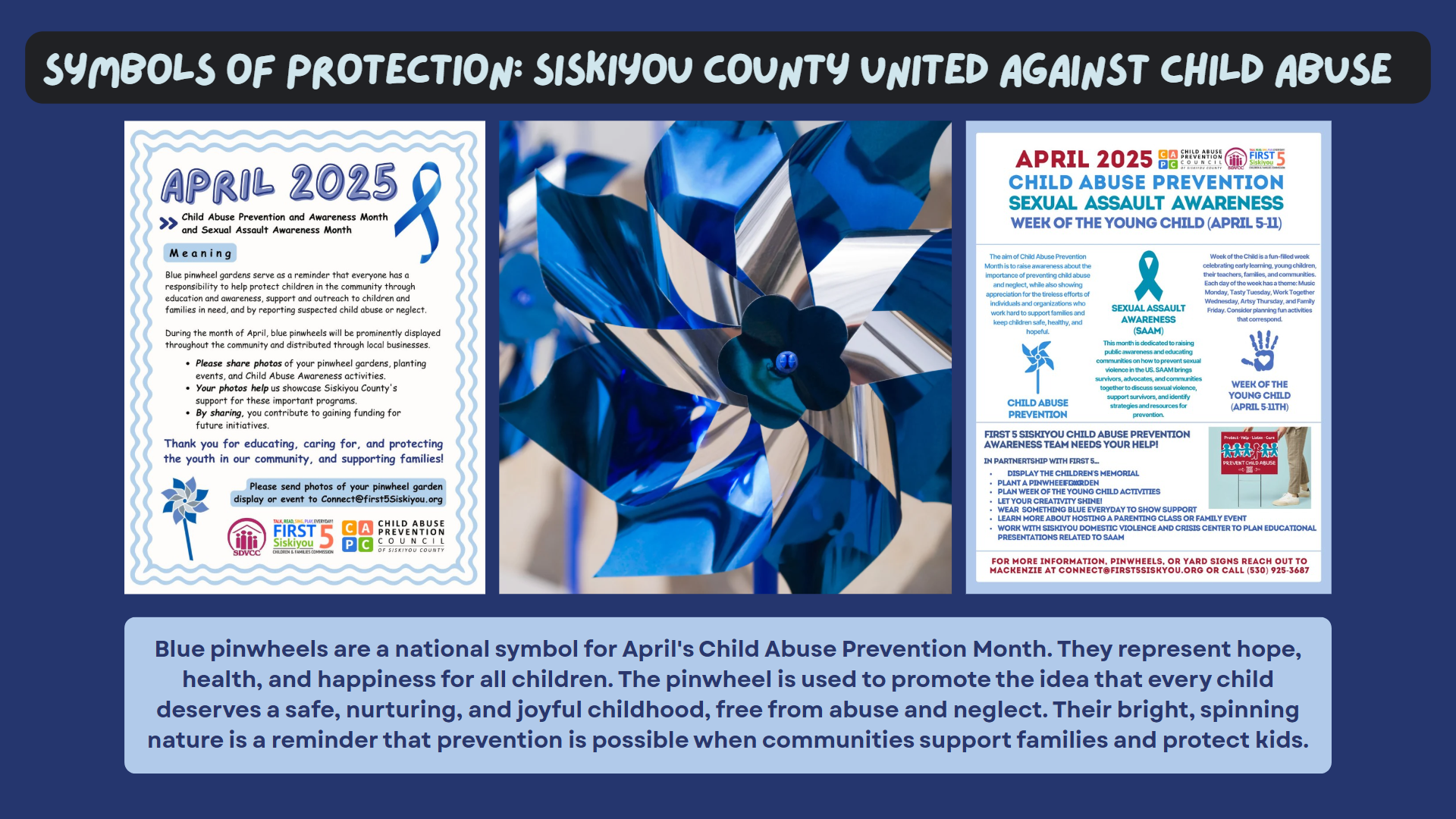 Symbols of protection: Siskiyou County united against child abuse
Blue pinwheels are a national symbol for April's Child Abuse Prevention Month. They represent hope, health, and happiness for all children. The pinwheel is used to promote the idea that every child deserves a safe, nurturing, and joyful childhood, free from abuse and neglect. Their bright, spinning nature is a reminder that prevention is possible when communities support families and protect kids.
[Speaker Notes: Distribution Highlights – Child Abuse Prevention Month
Countywide Reach:

A total of 2,526 Blue Pinwheels, 245 Yard Signs, and 10 CAPC Flags were distributed across Siskiyou County. Many Stickers were shared with schools, businesses, healthcare centers, and community programs to spread awareness throughout April.

Community Enthusiasm:
Many organizations expressed excitement about receiving this year’s materials. 

Some businesses display yard signs year-round as an ongoing show of support.

Others were thrilled to receive their new supply of shining blue pinwheels.]
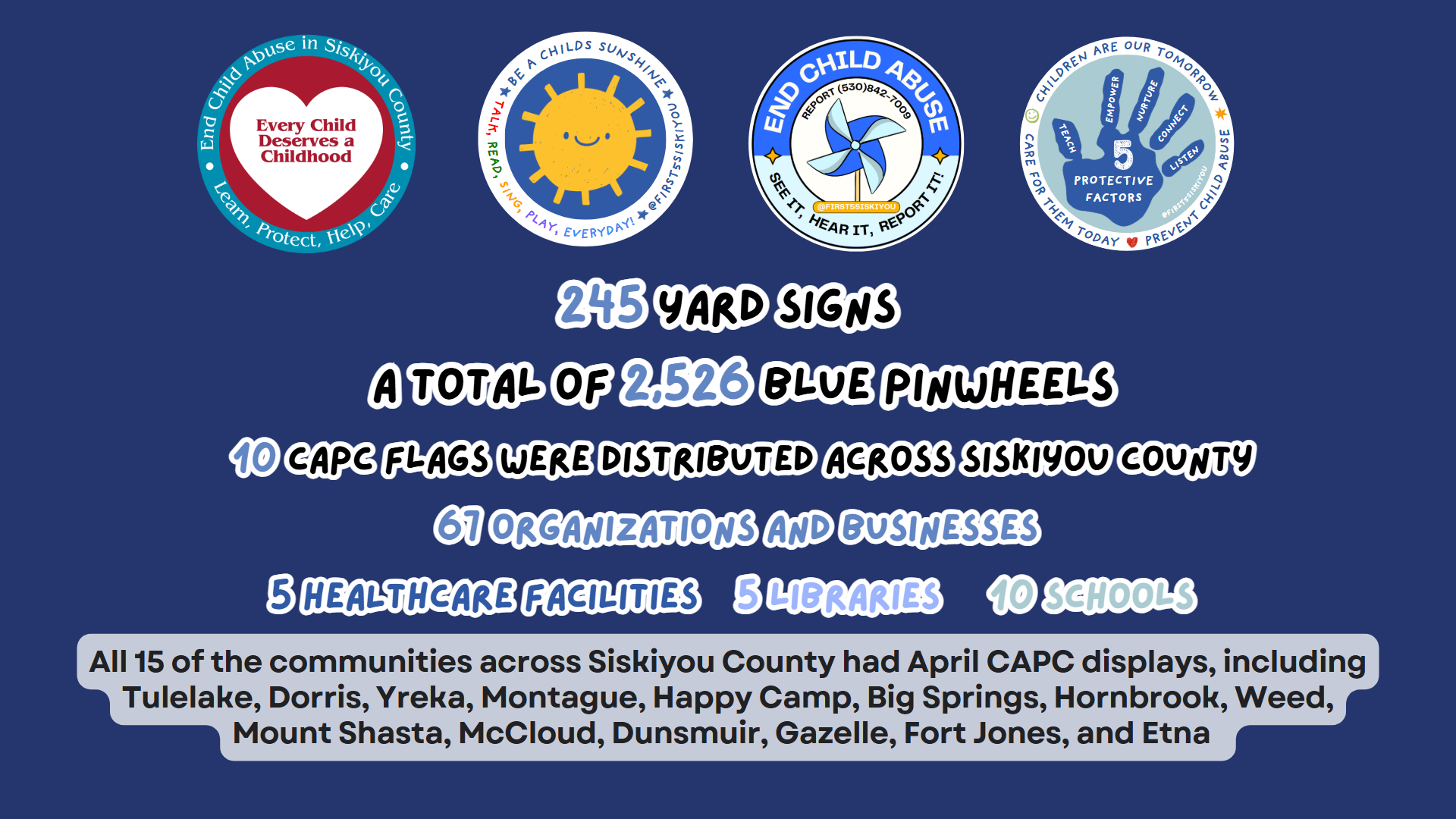 [Speaker Notes: Distribution Highlights – Child Abuse Prevention Month
Countywide Reach:

A total of 2,526 Blue Pinwheels, 245 Yard Signs, and 10 CAPC Flags were distributed across Siskiyou County. Many Stickers were shared with schools, businesses, healthcare centers, and community programs to spread awareness throughout April.

Community Enthusiasm:
Many organizations expressed excitement about receiving this year’s materials. 

Some businesses display yard signs year-round as an ongoing show of support.

Others were thrilled to receive their new supply of shining blue pinwheels.]
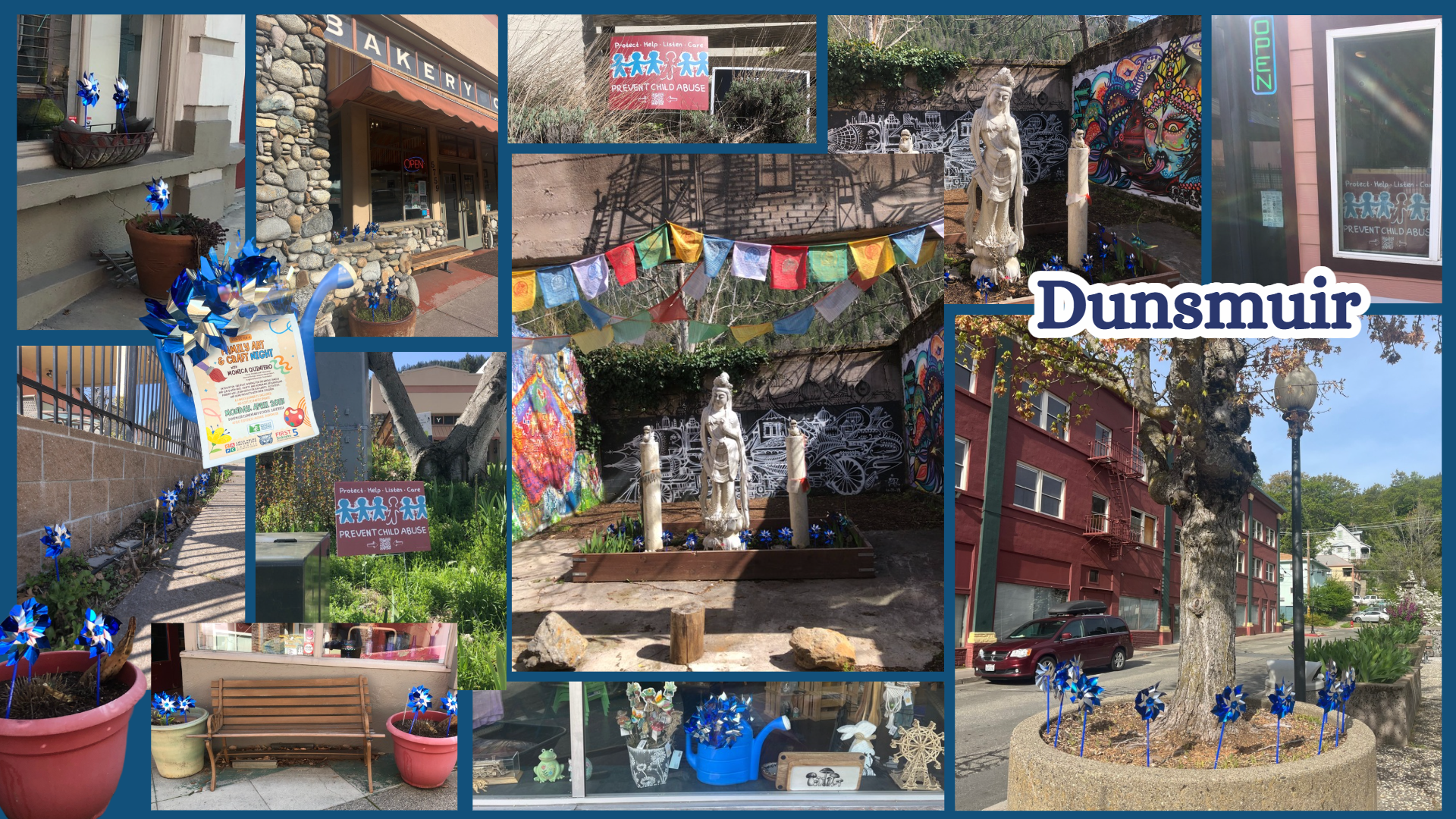 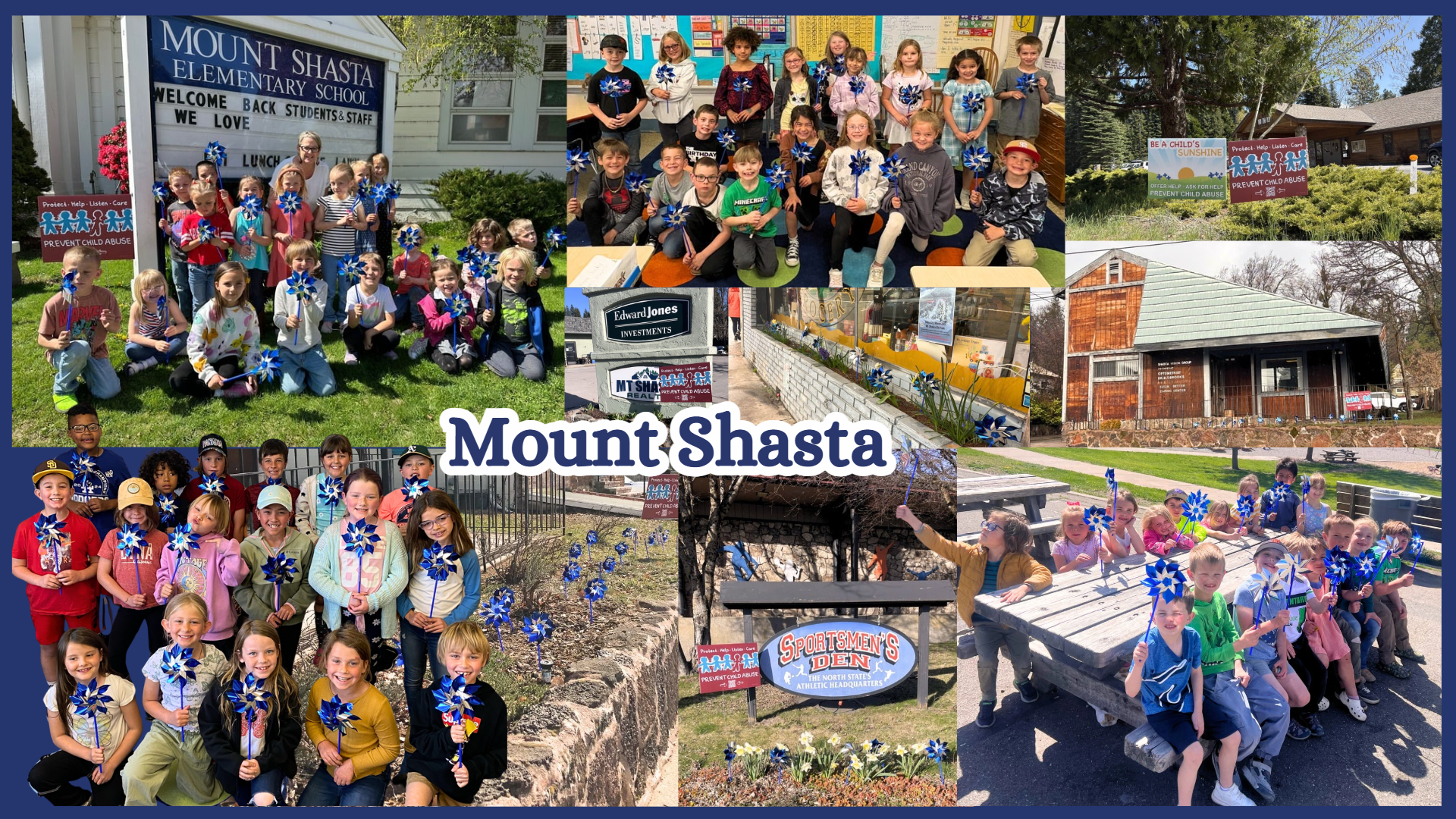 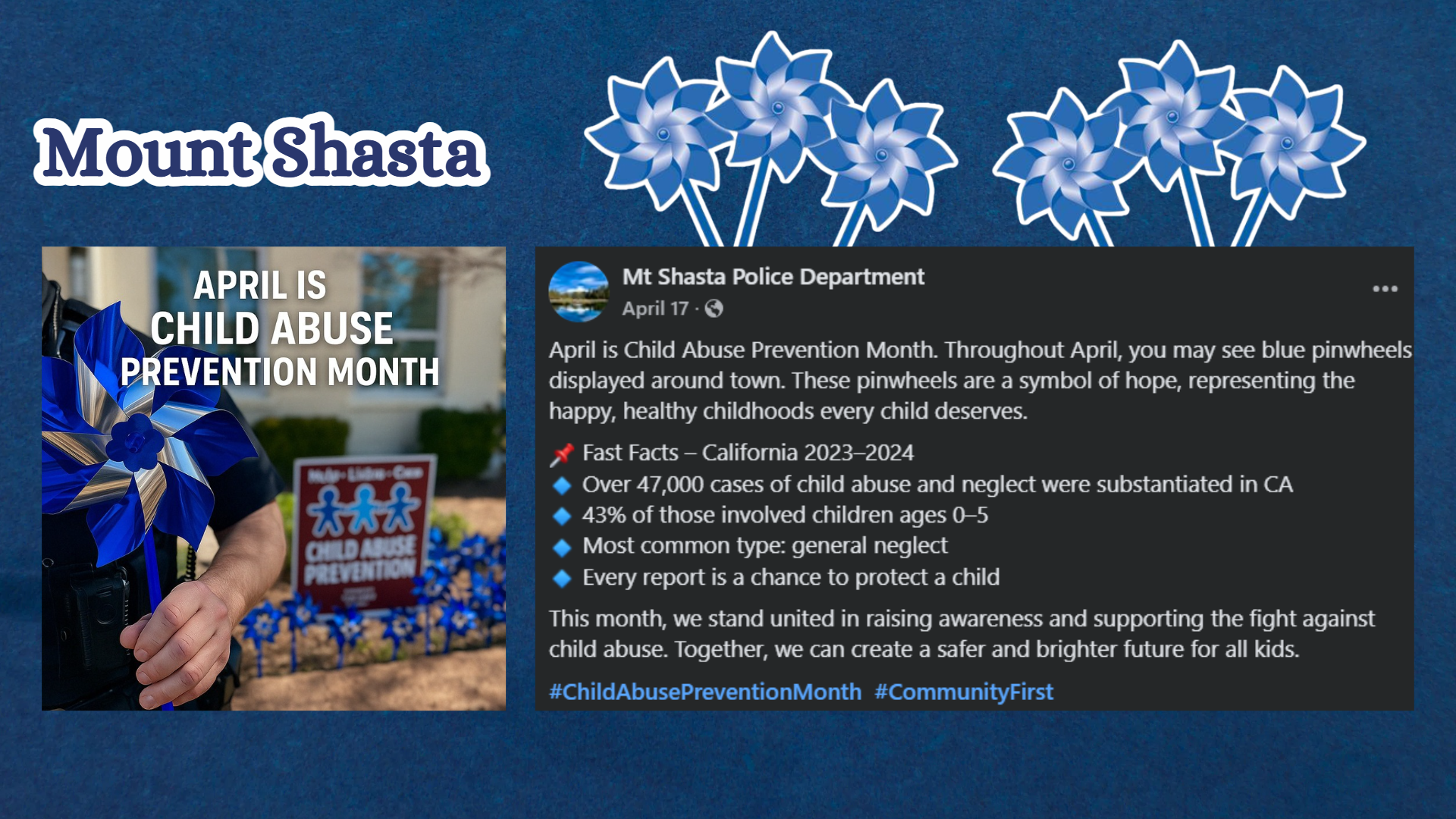 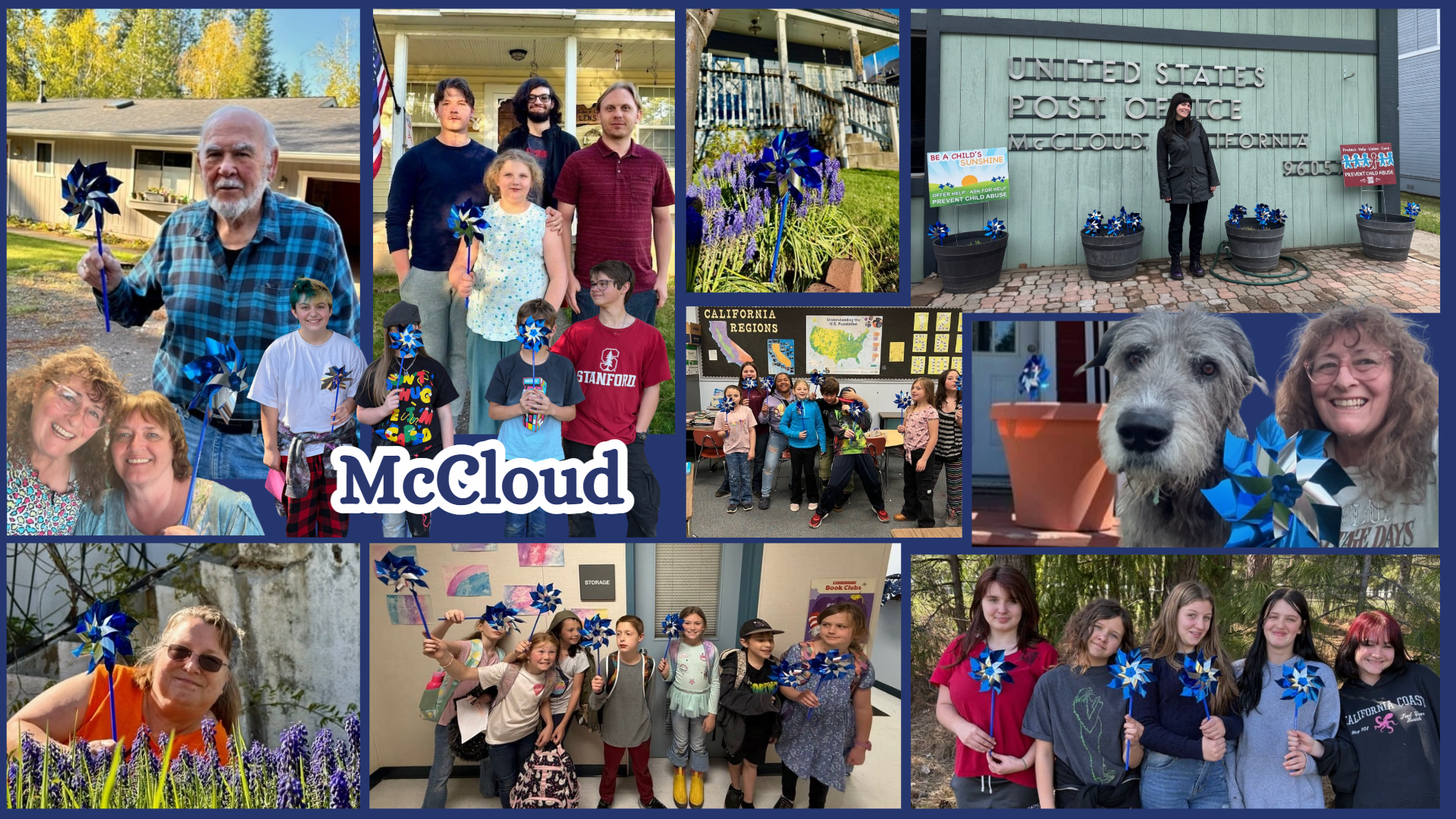 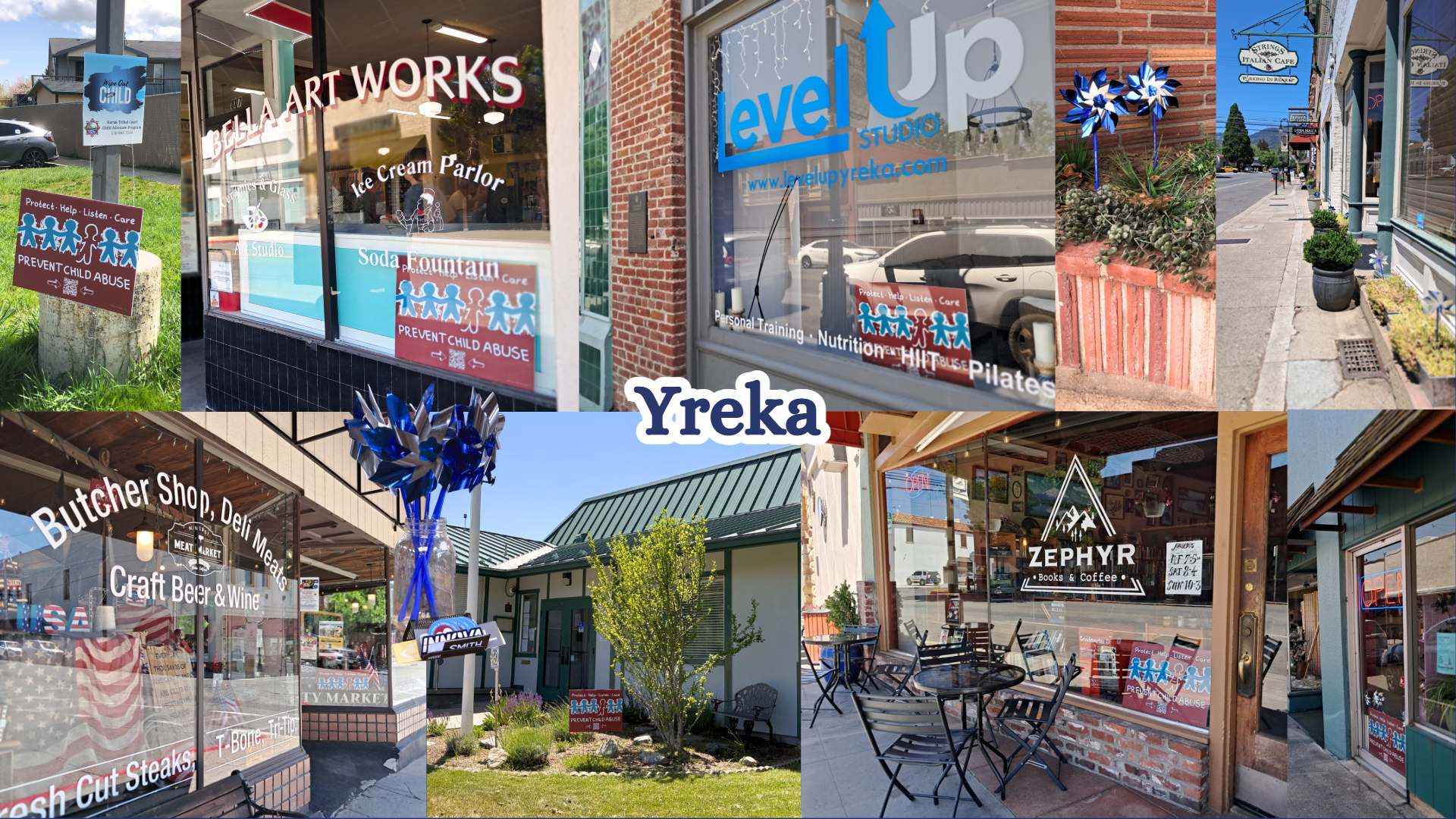 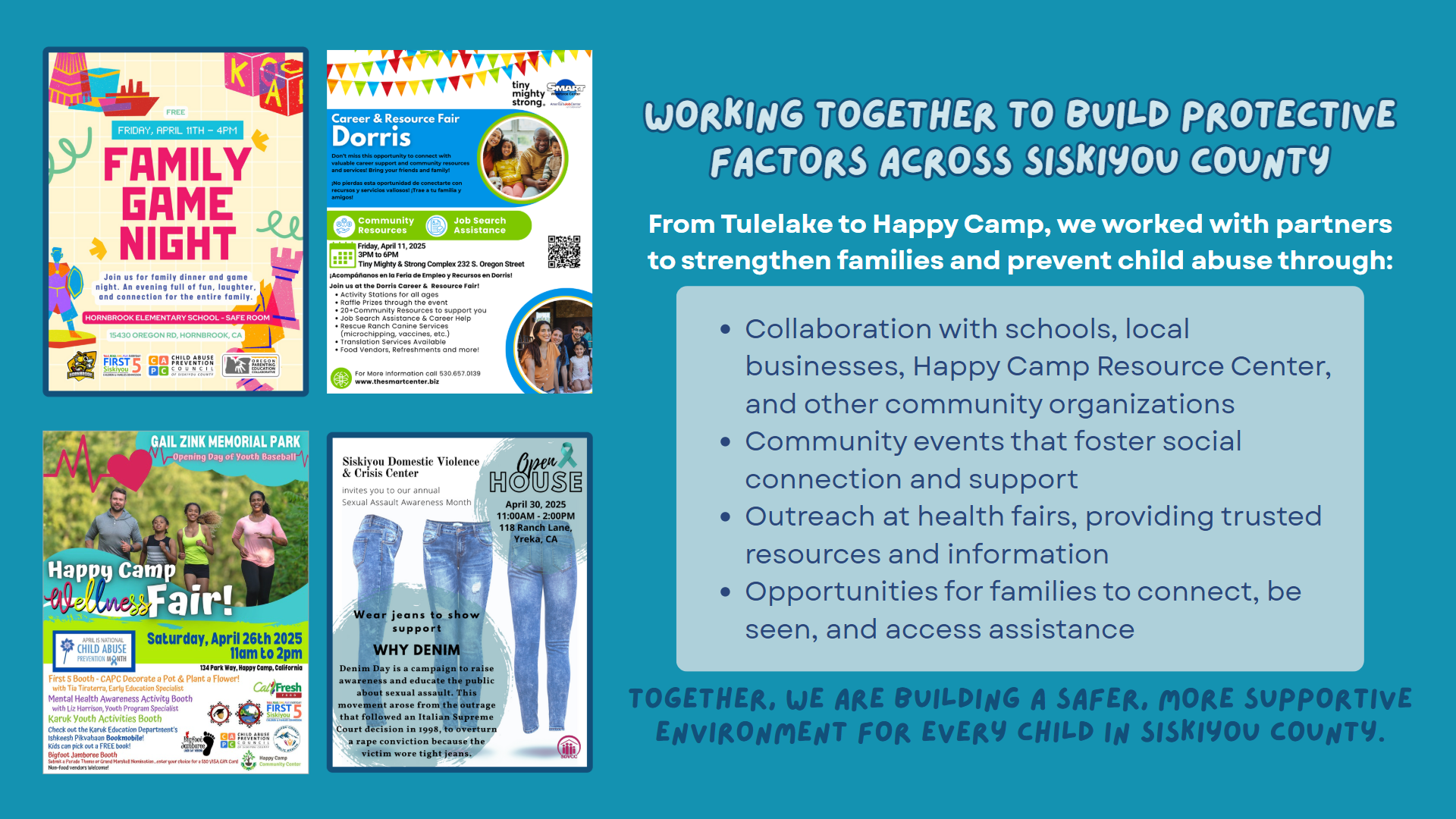 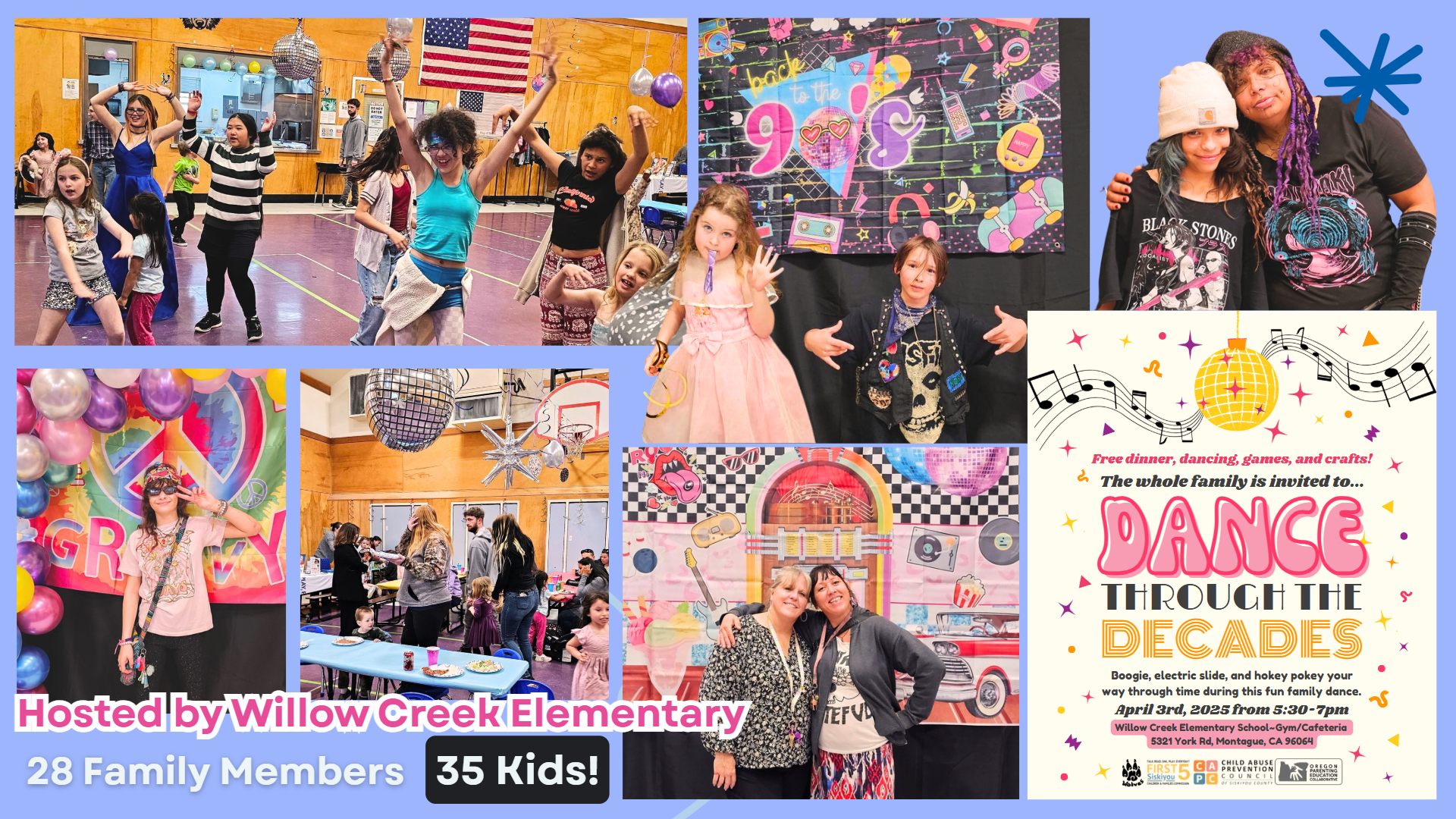 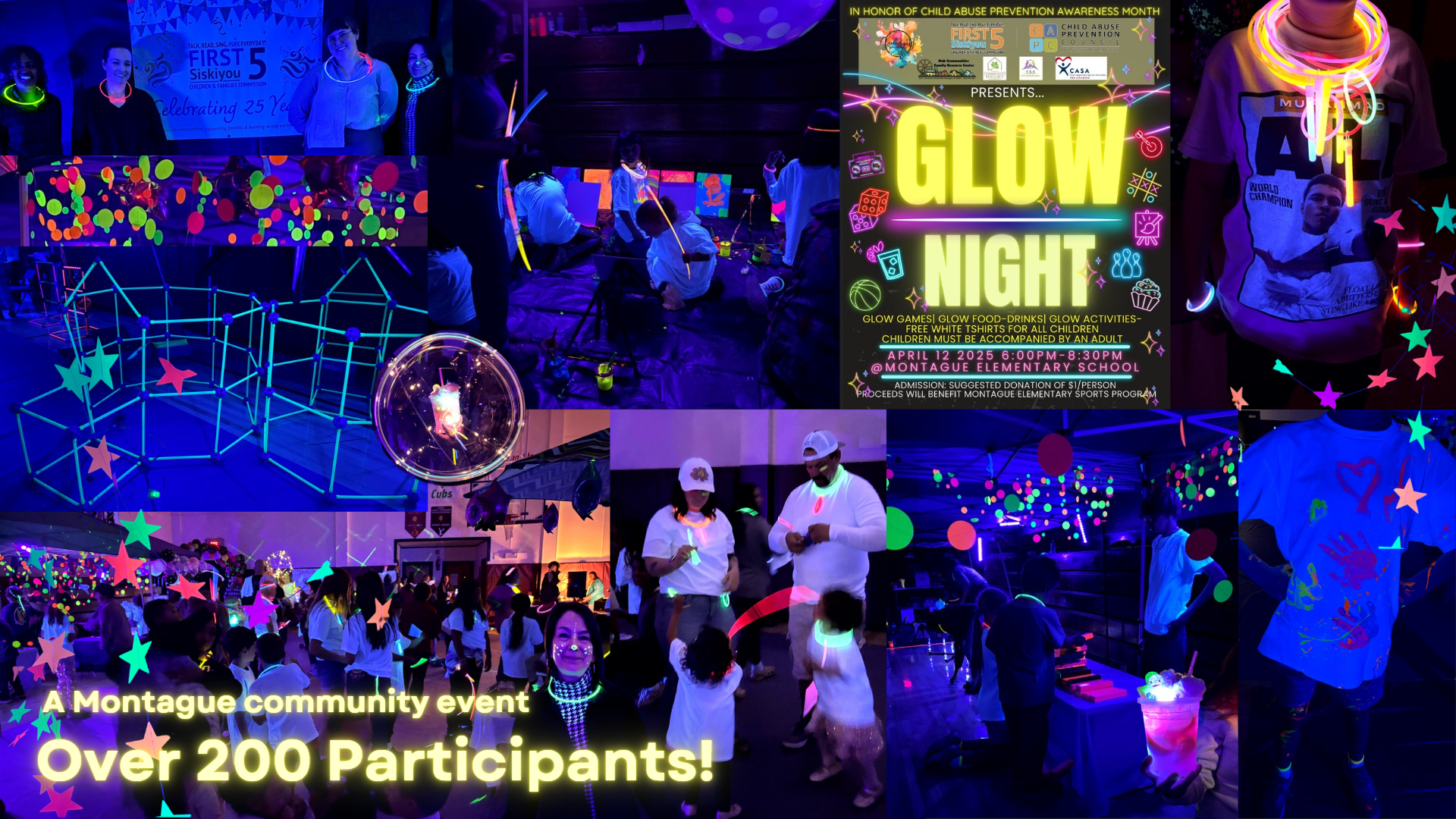 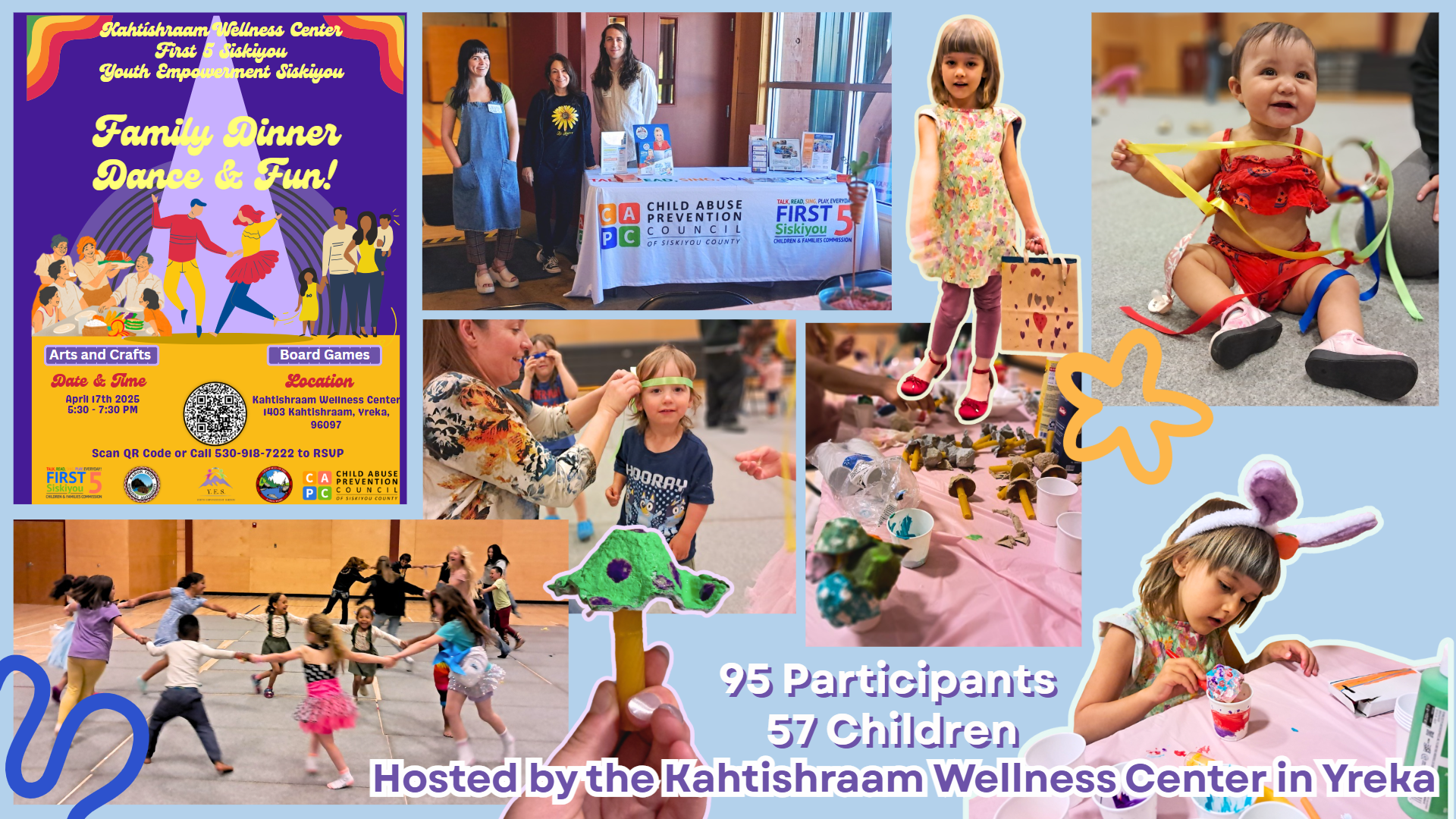 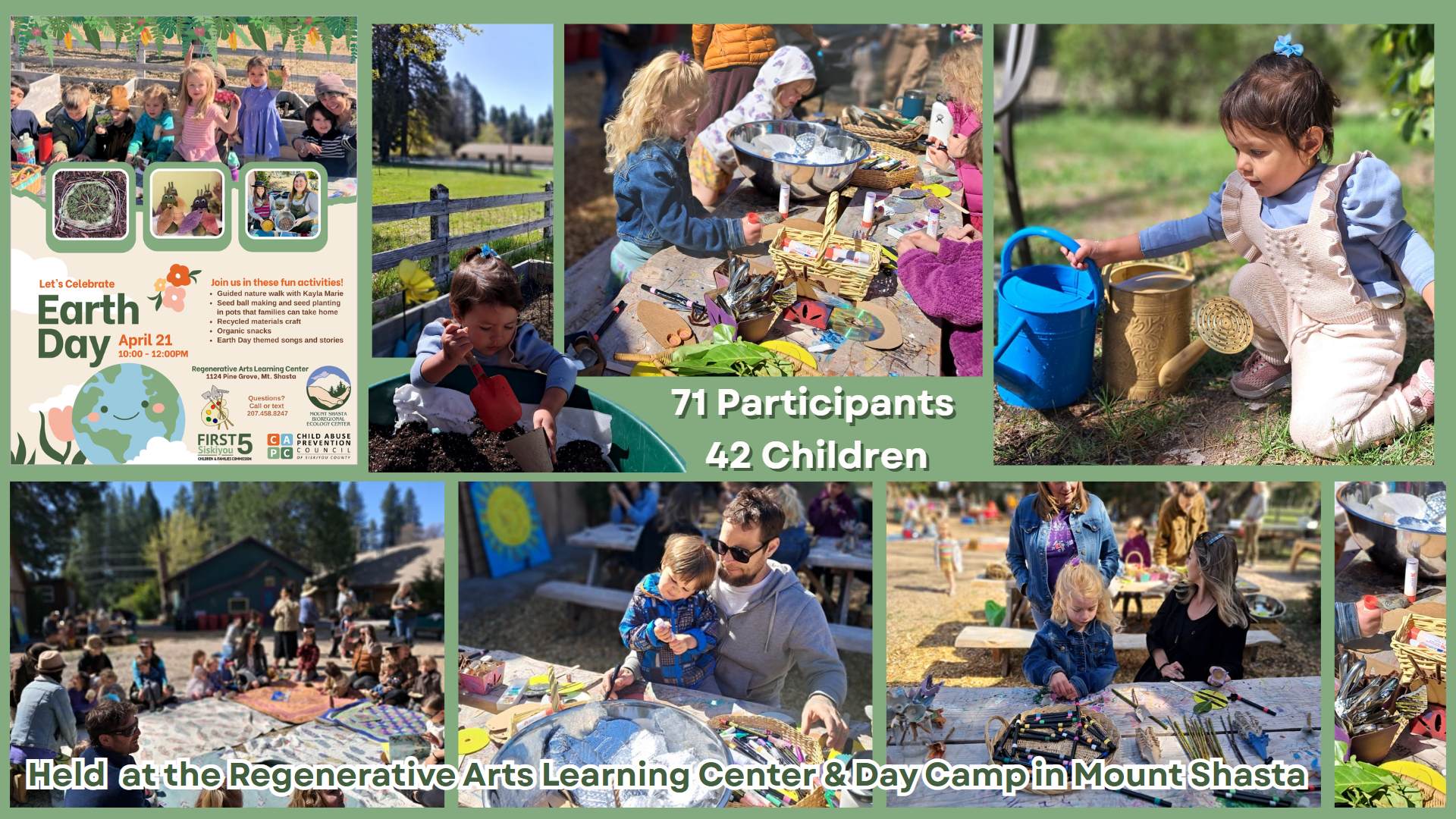 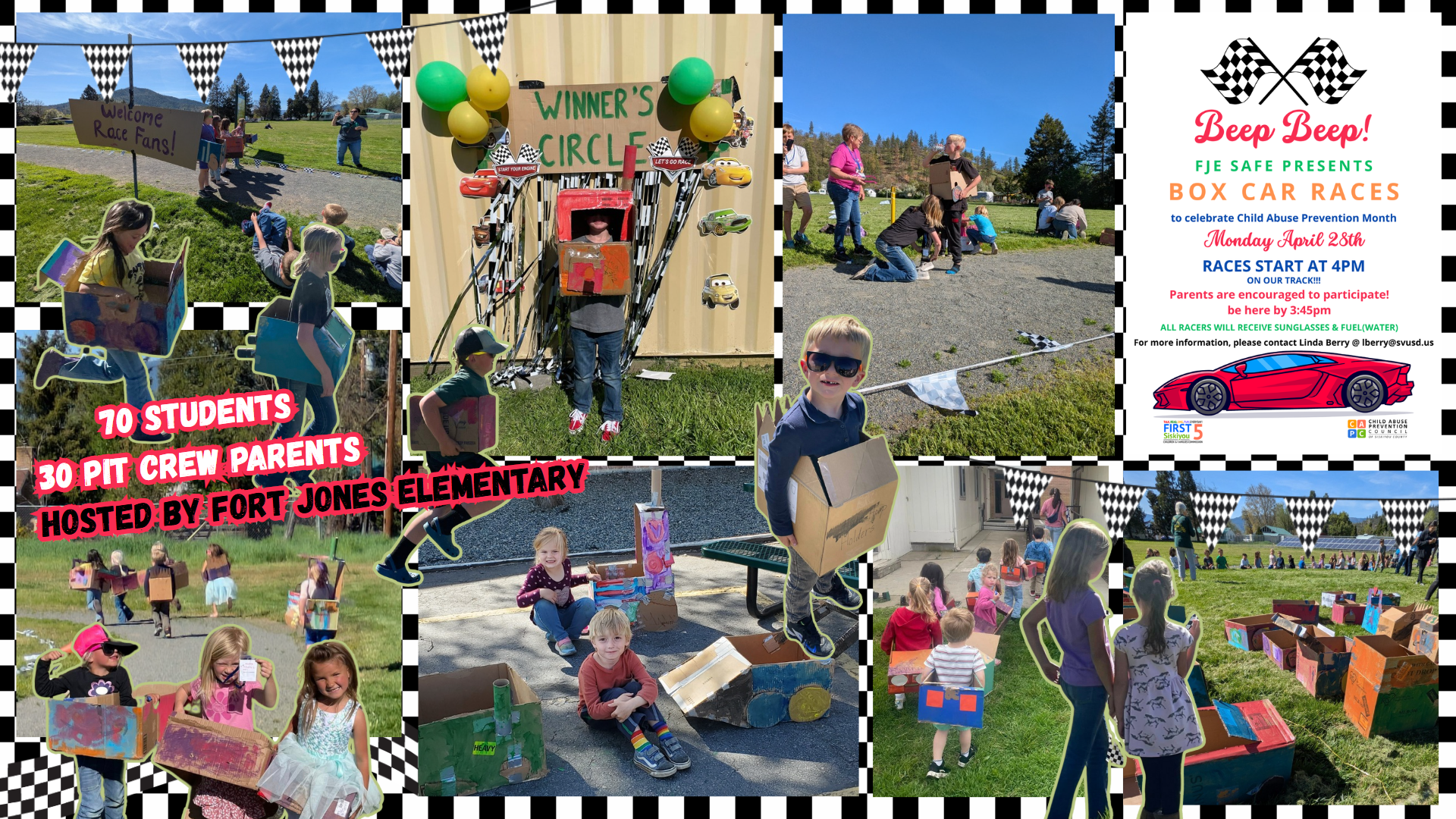 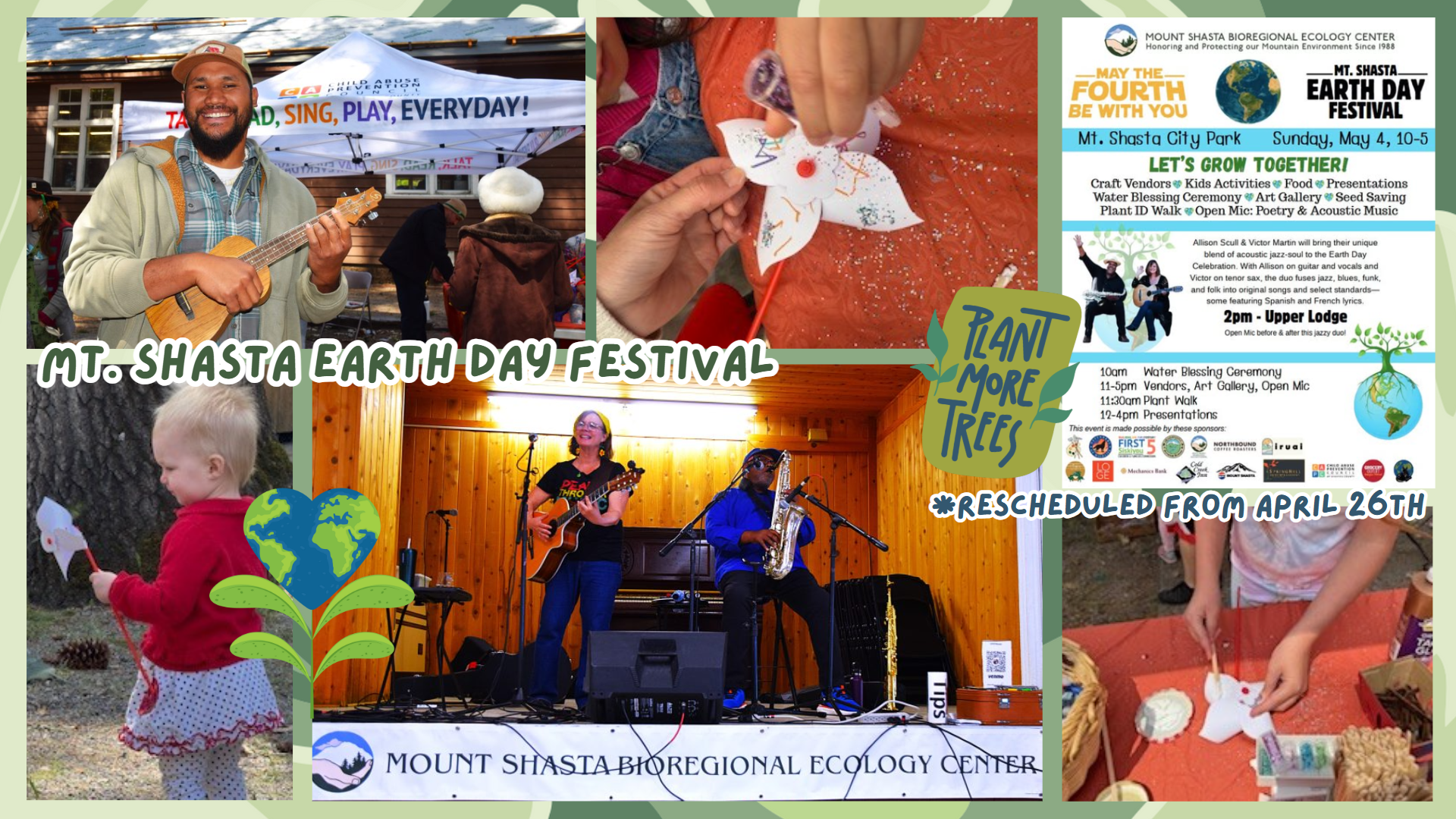 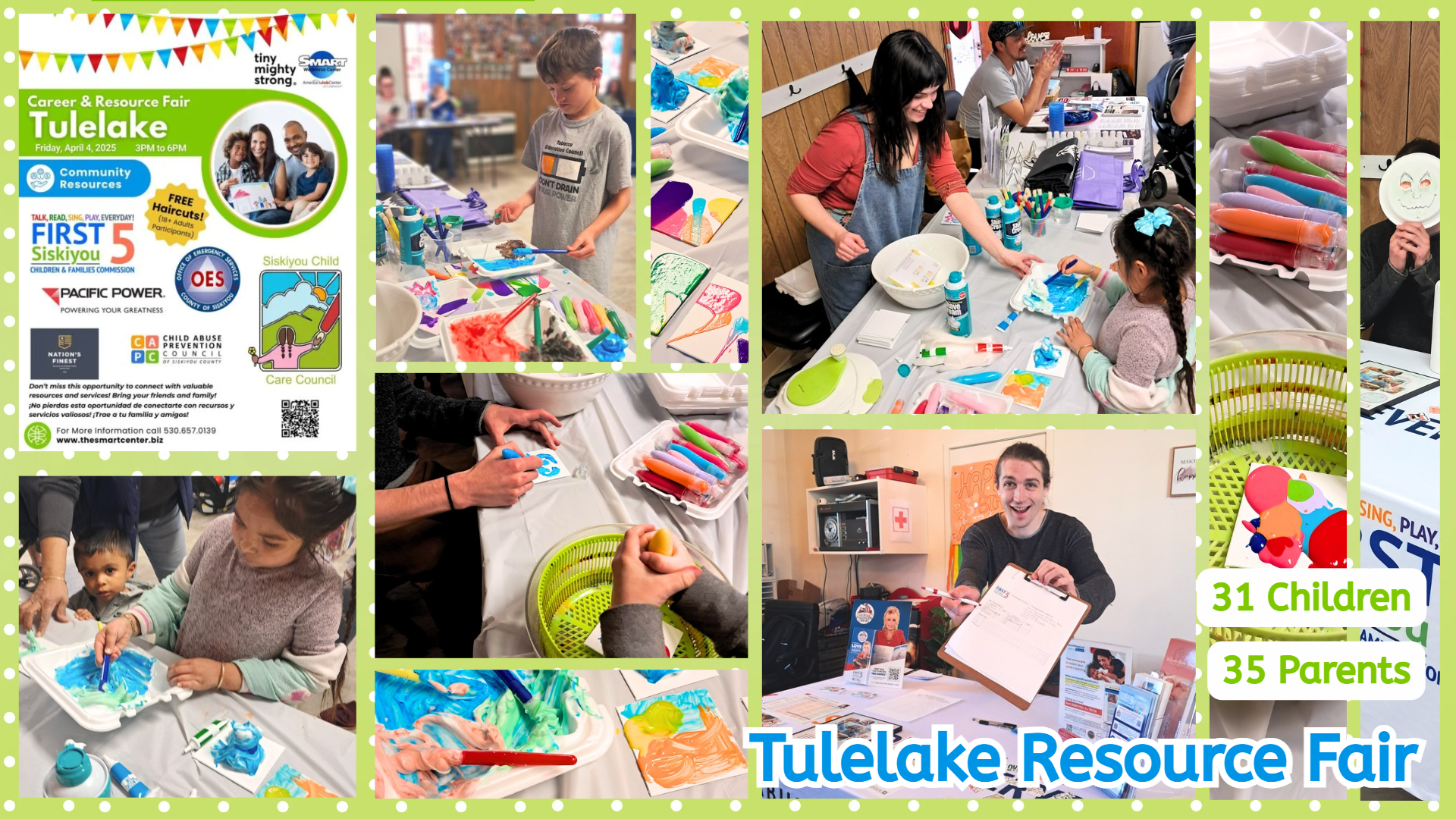 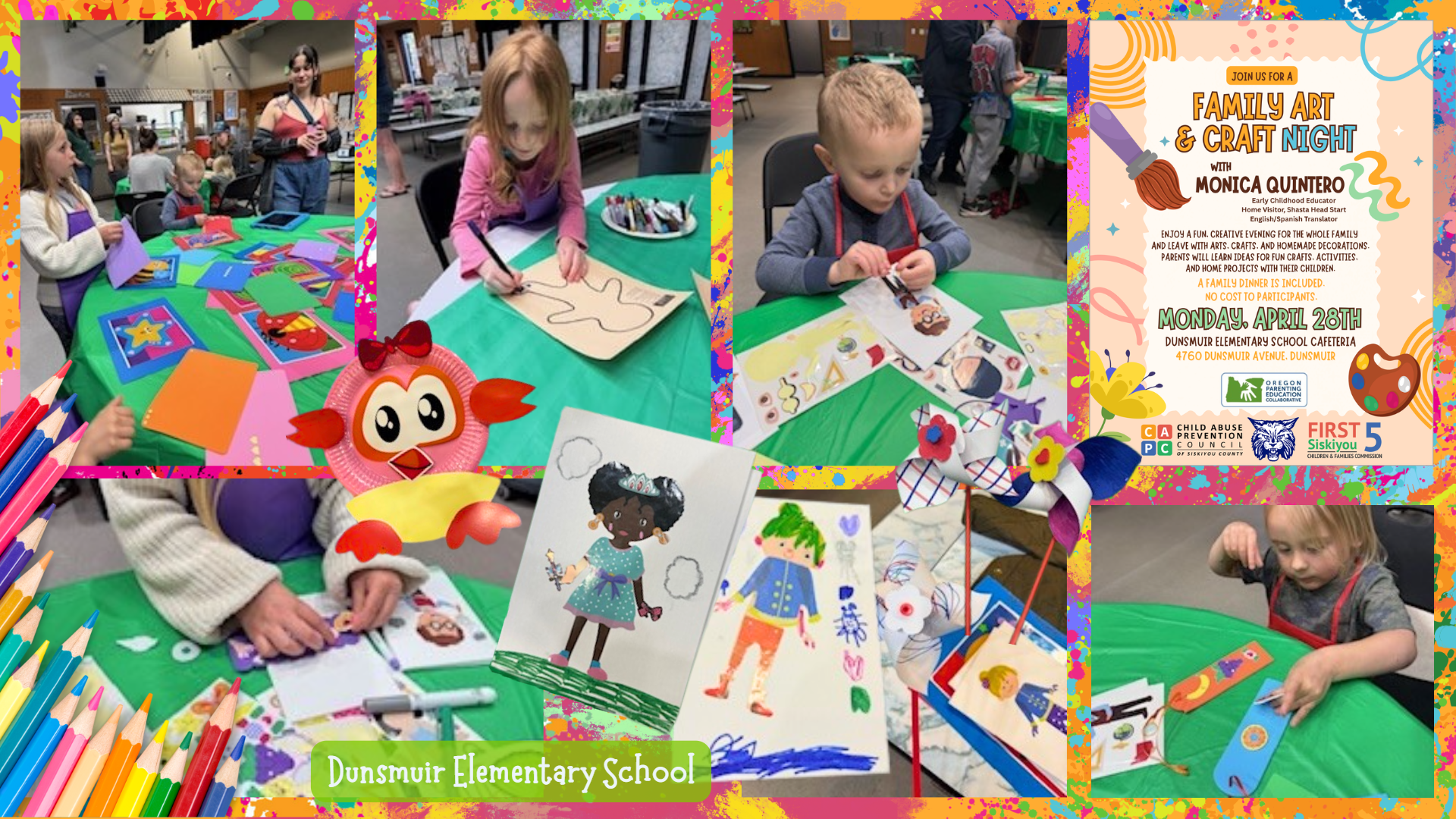 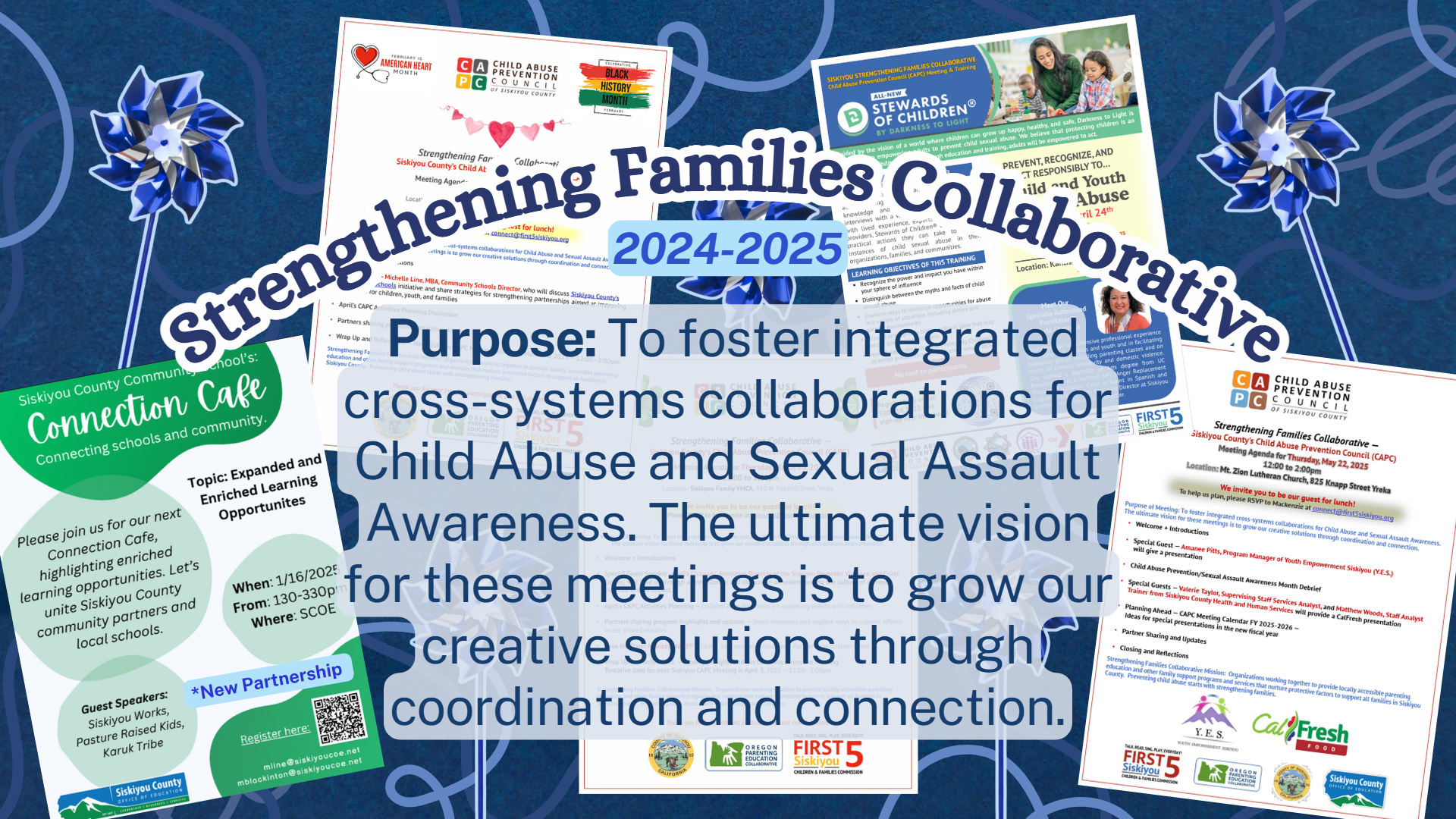 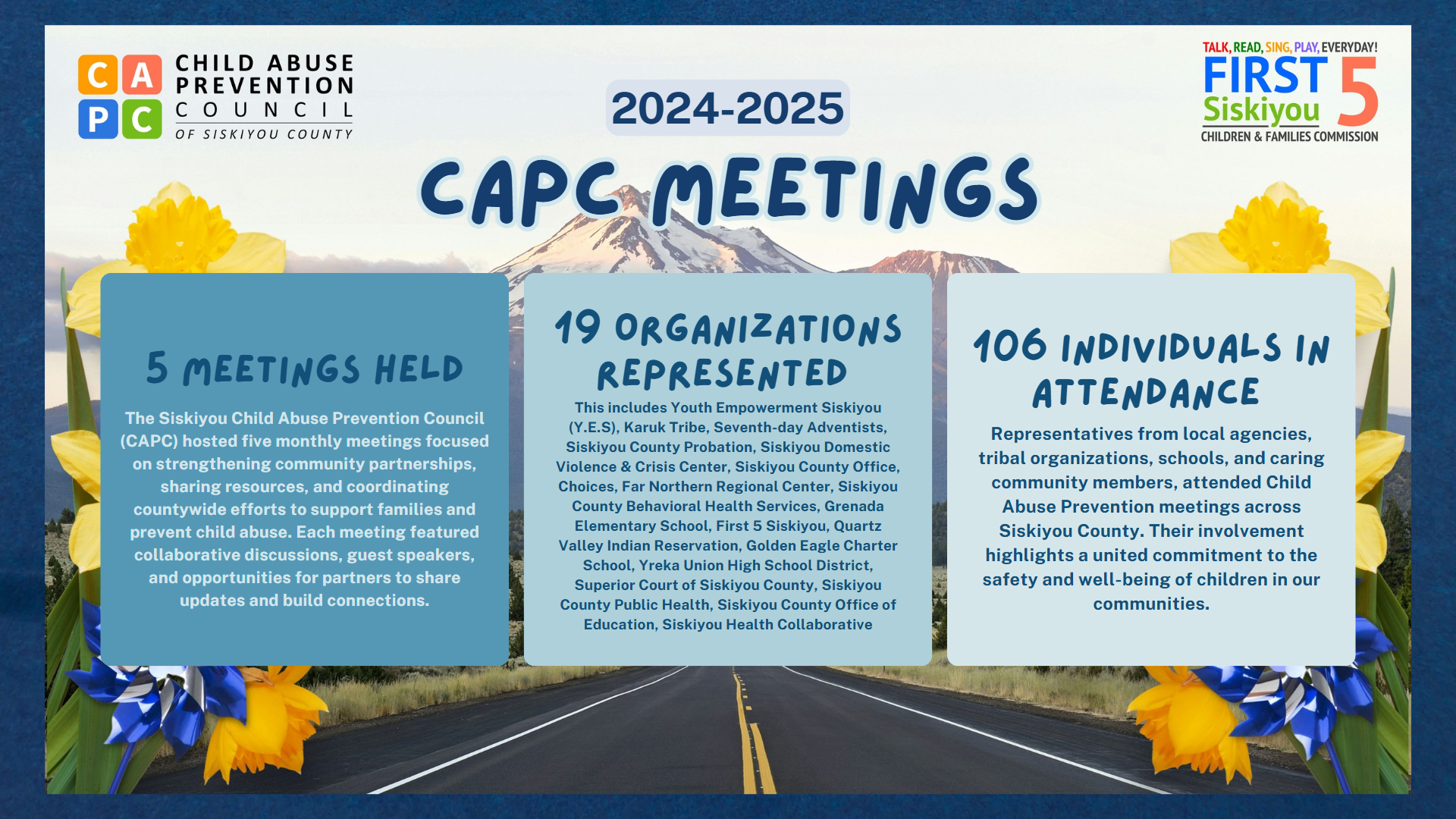 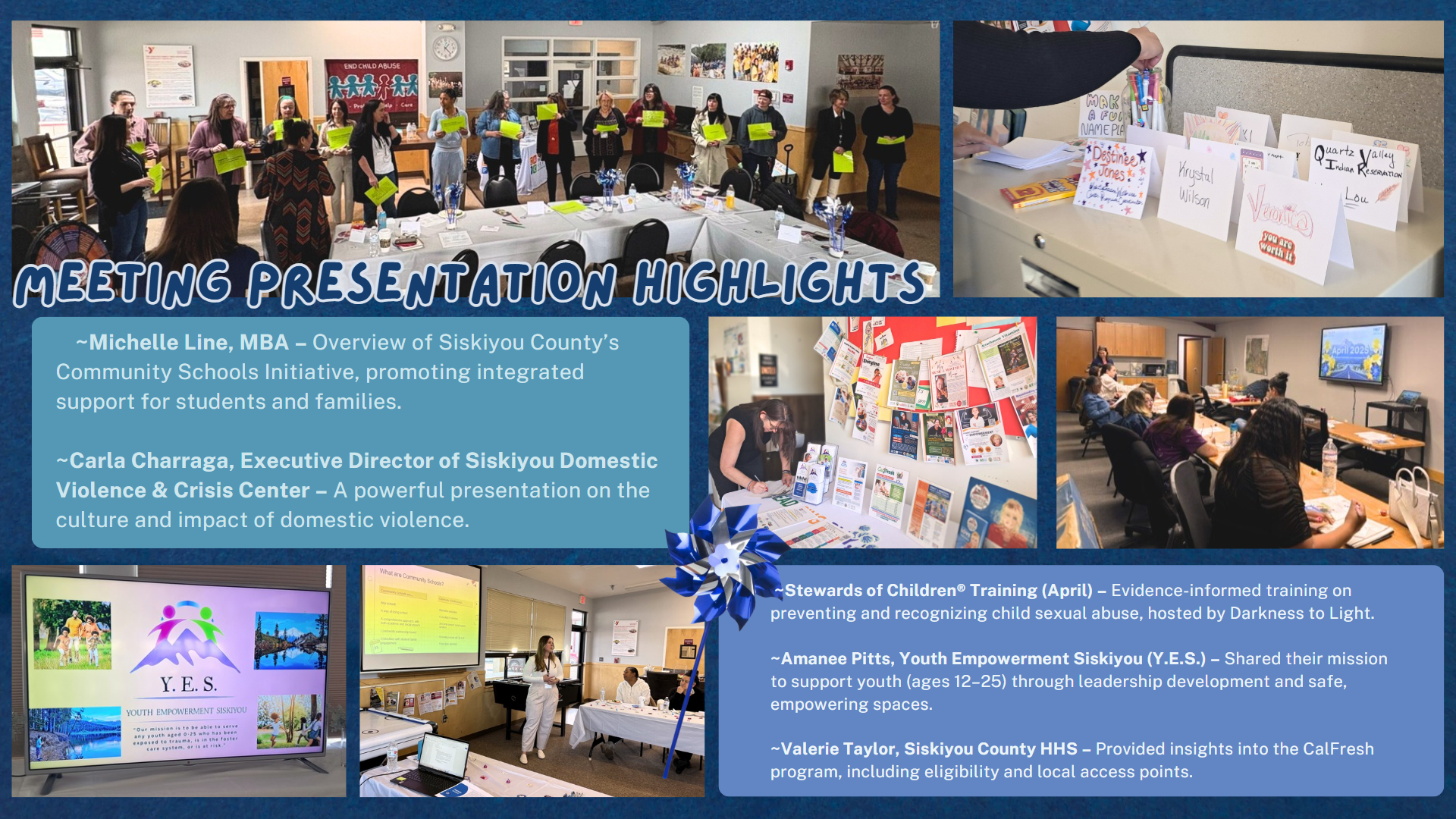 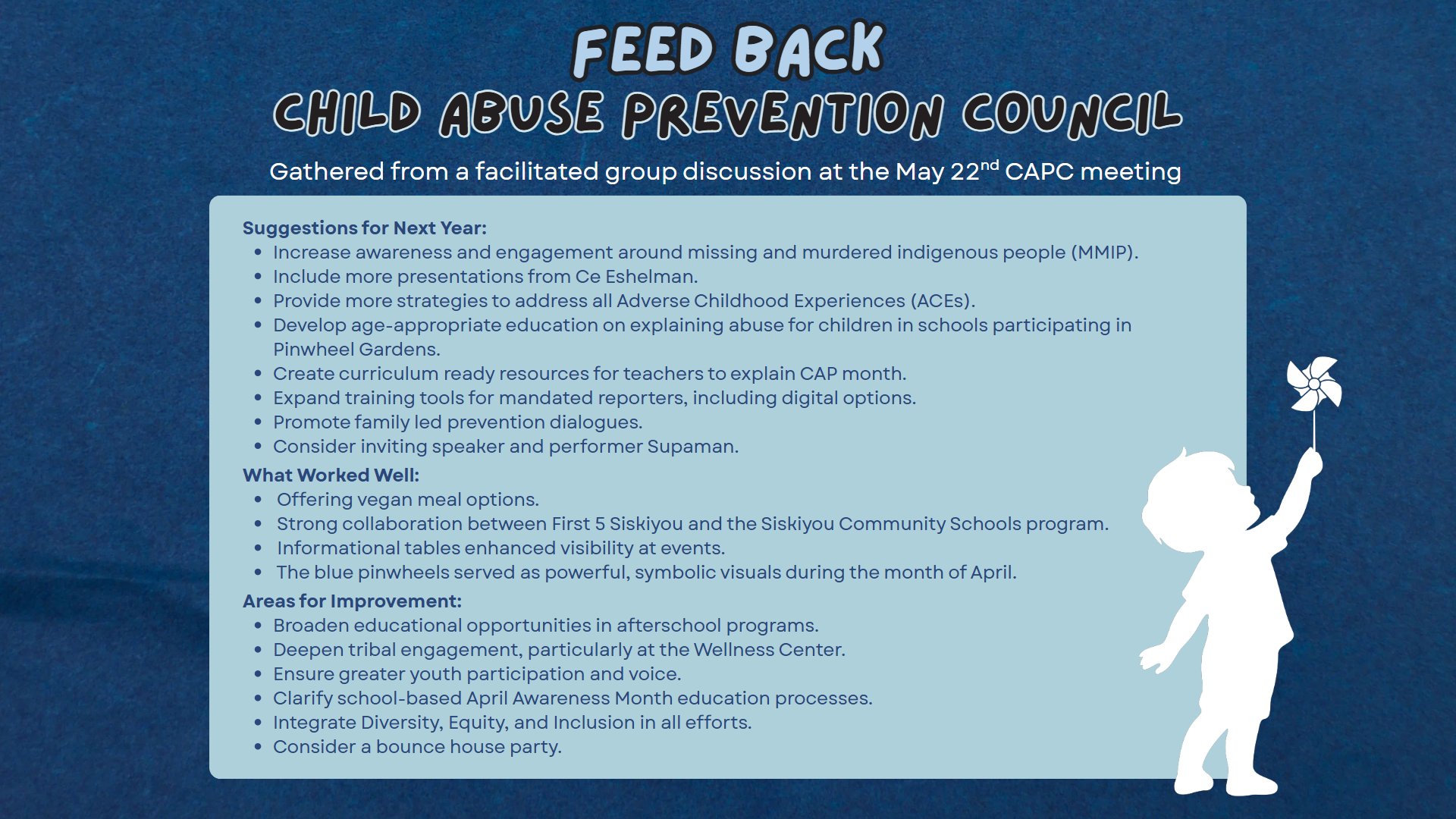